Assemblea annuale degli iscritti e convegno deontologico
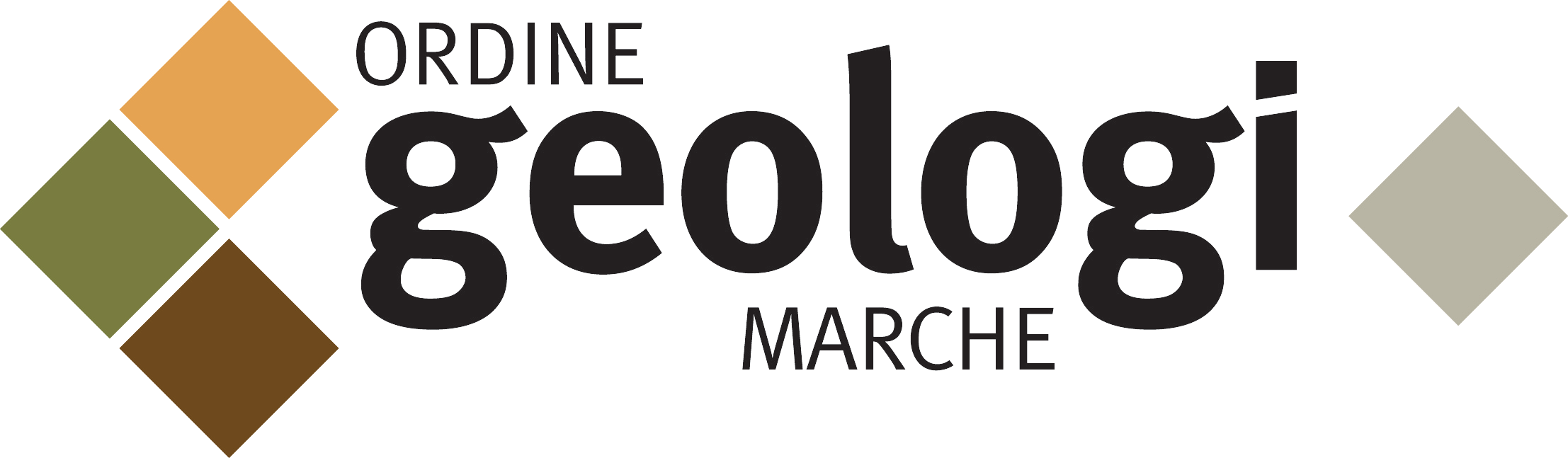 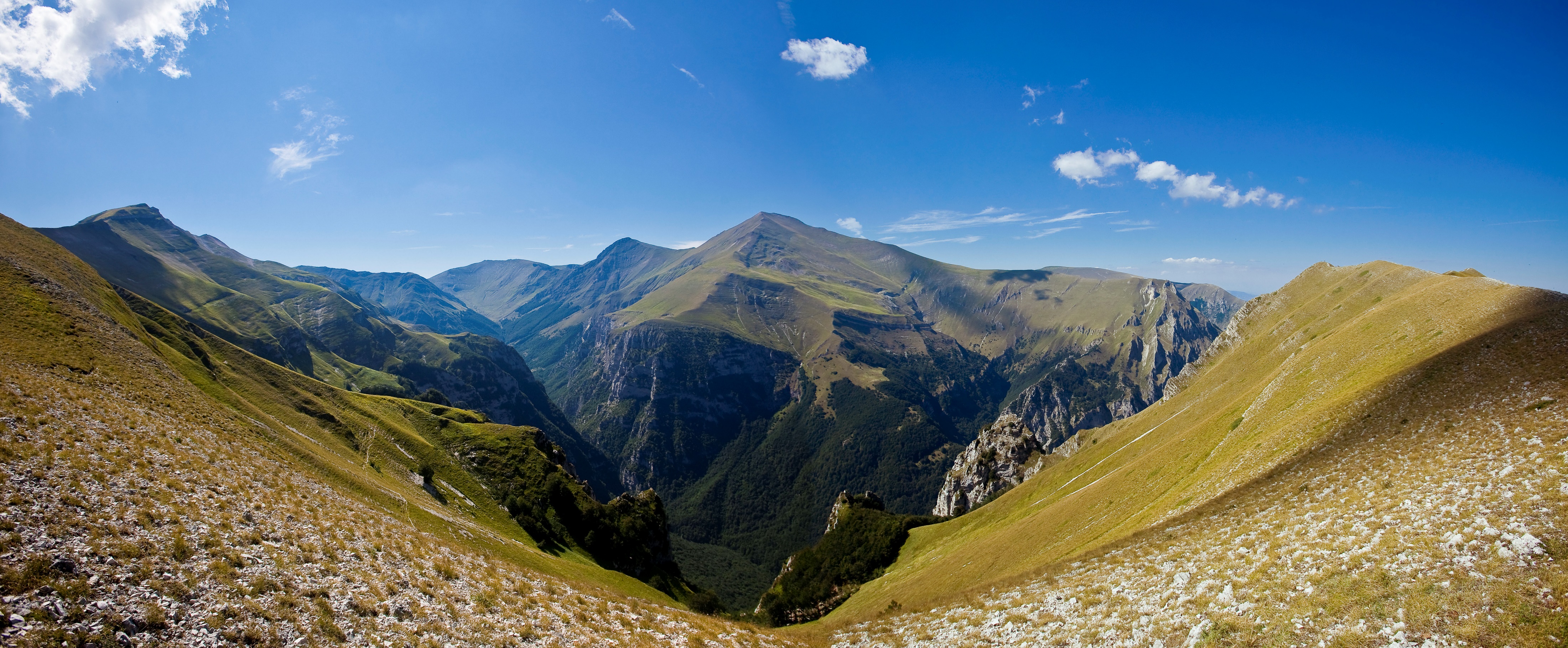 Assemblea annuale degli iscritti e convegno deontologicoI GEOLOGI E IL TERRITORIOAncona, venerdì 6 dicembre 2024
Fabrizio Bendia
Segretario Ordine Geologi Regione Marche

Resoconto delle attività del mandato consiliare, Aggiornamento Professionale Continuo e deontologia
geol.bendia@gmail.com
Assemblea annuale degli iscritti e convegno deontologico
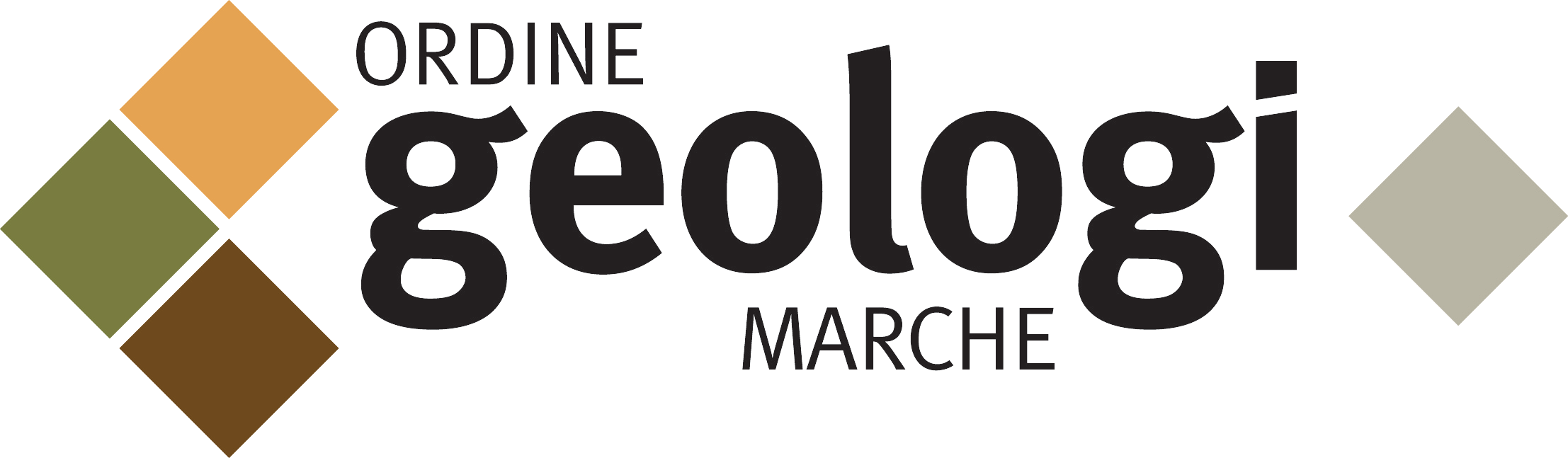 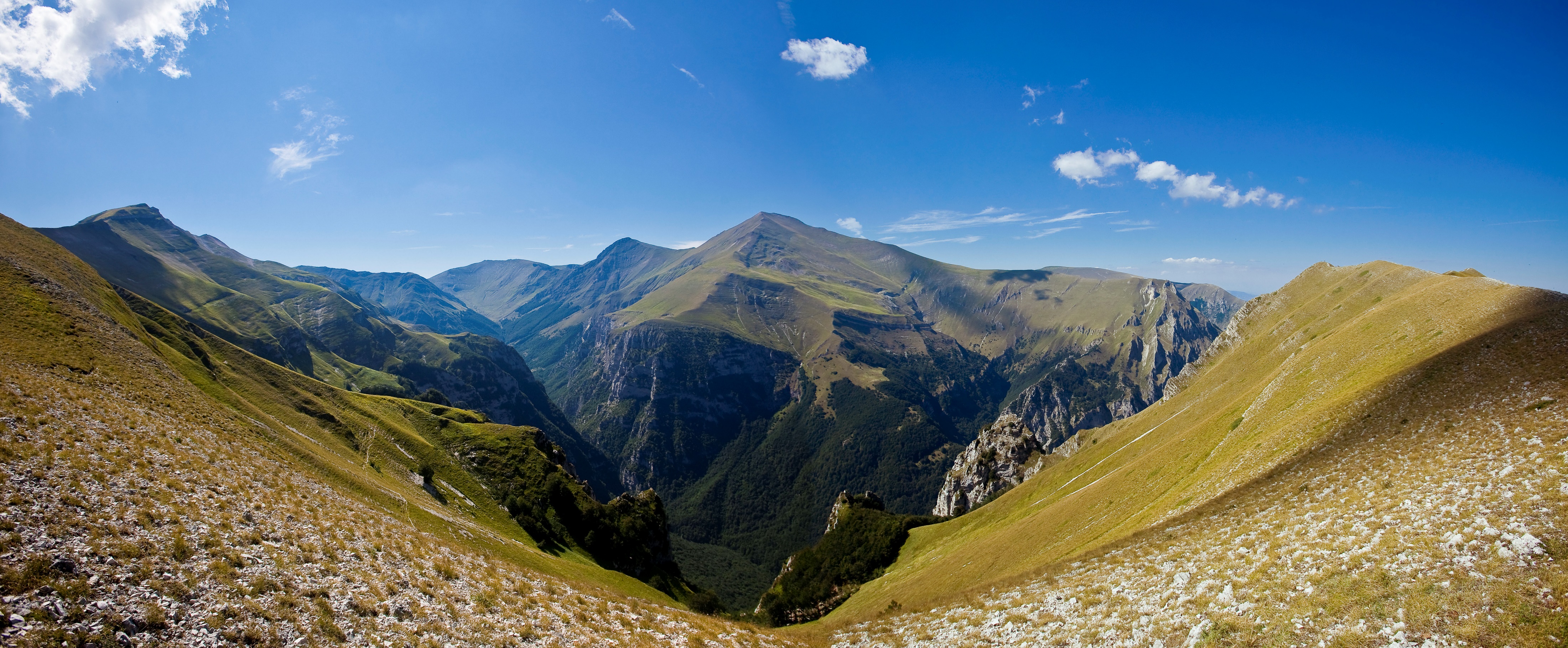 Resoconto delle attività del mandato consiliare 2021-2025
Commissioni e Tavoli di Lavoro (Delibera n. 215-18 giugno 2021)
https://www.geologimarche.it/trasparenza/organizzazione/commissioni/
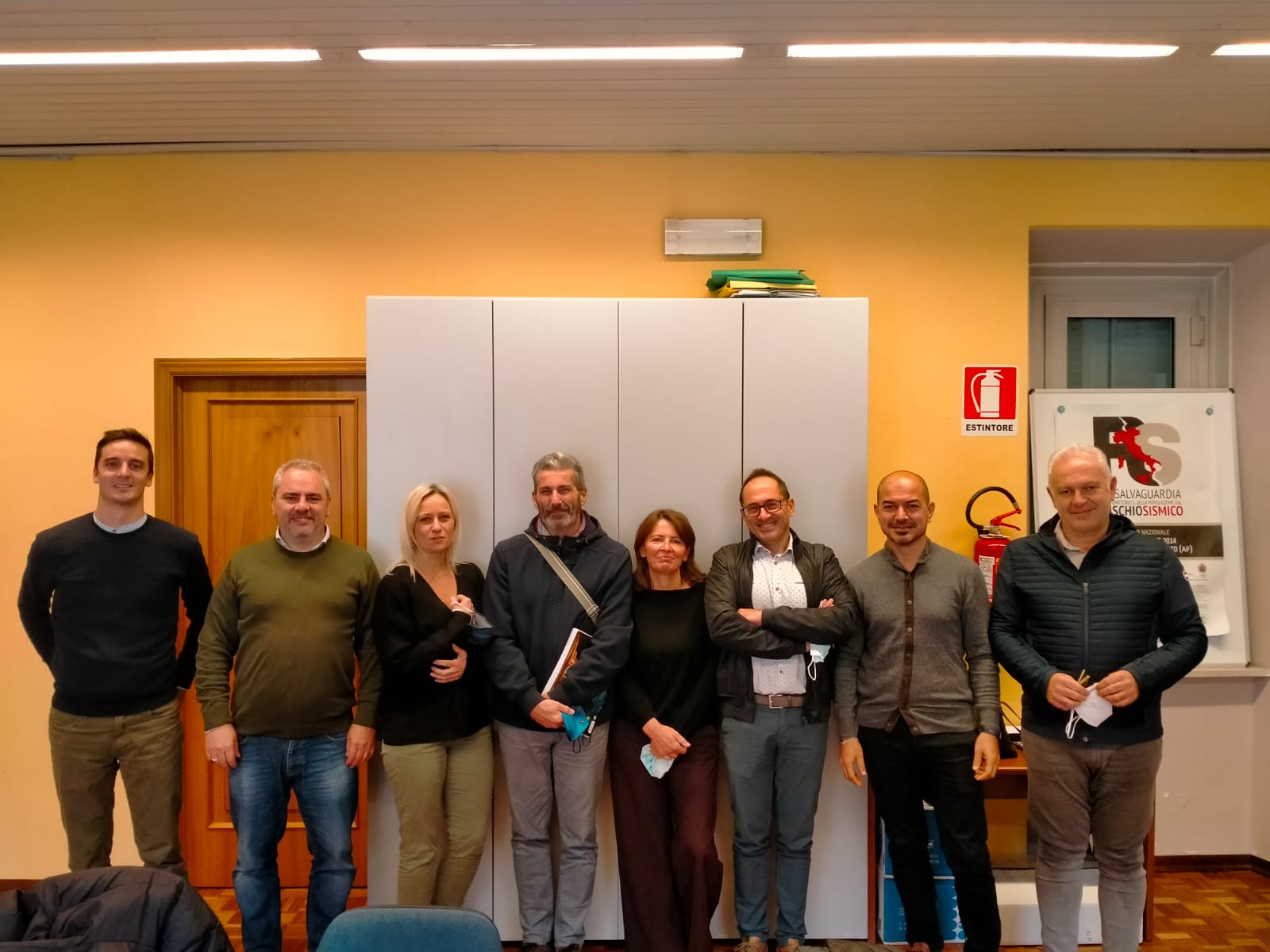 Ancona, venerdì 6 dicembre 2024
Assemblea annuale degli iscritti e convegno deontologico
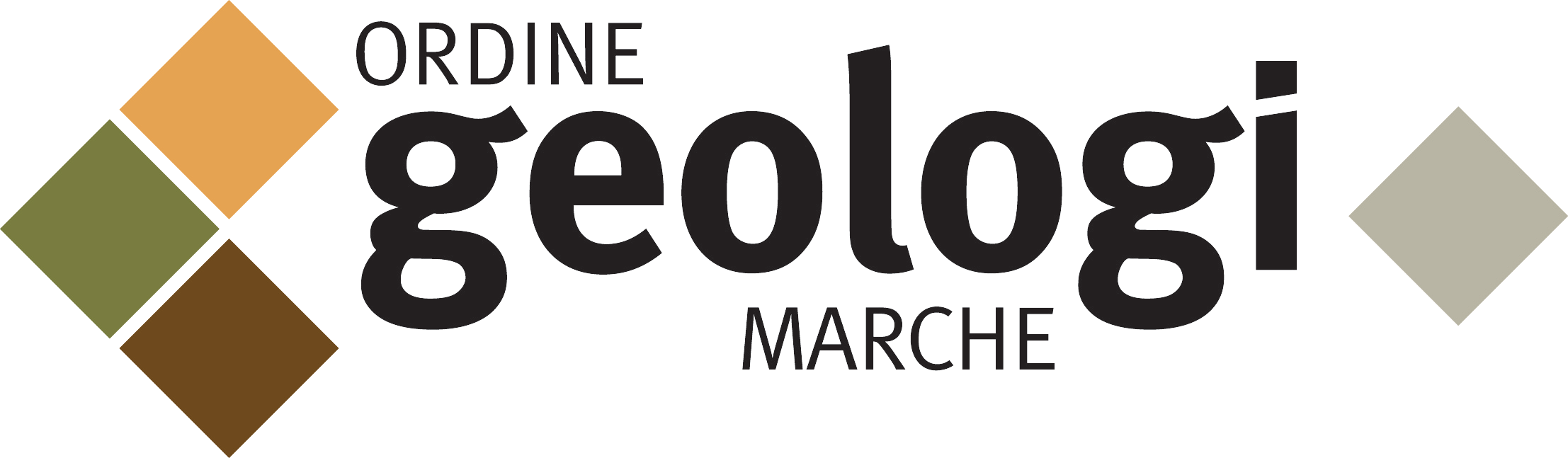 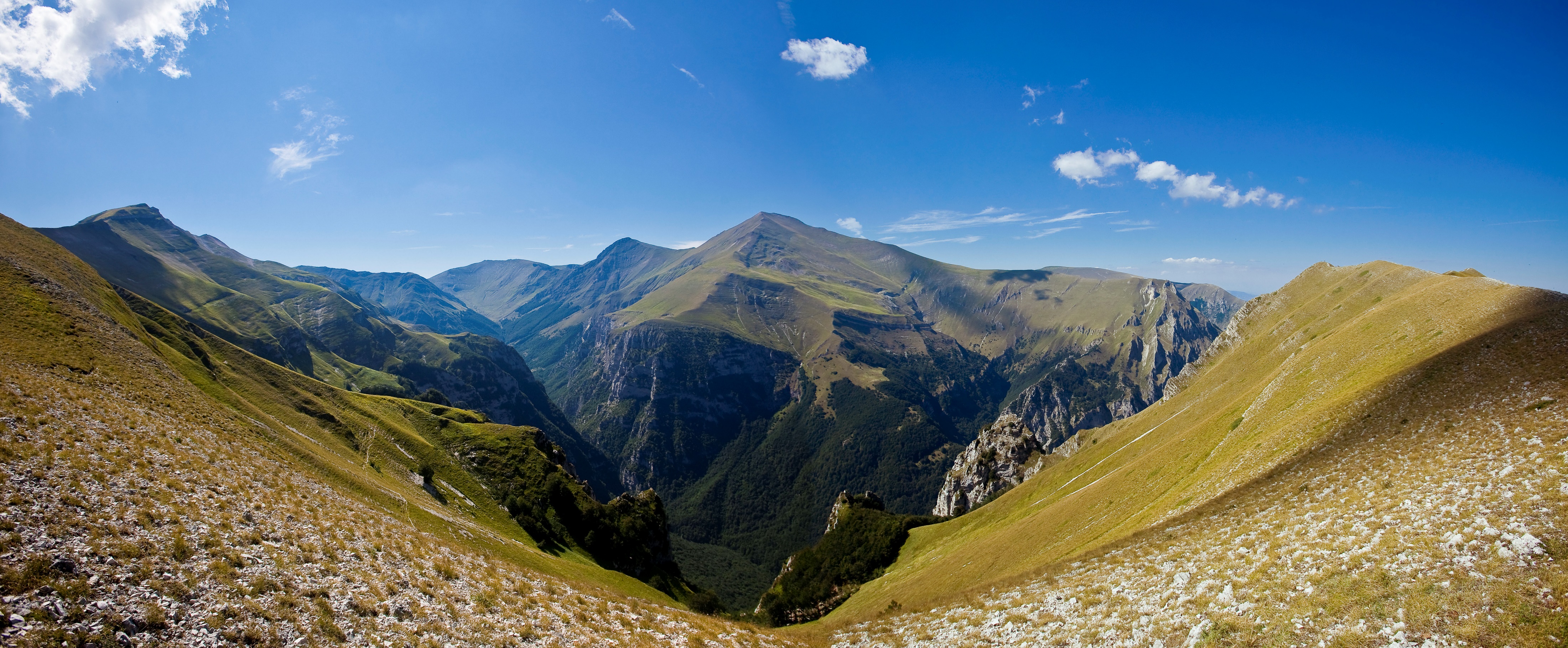 Resoconto delle attività del mandato consiliare 2021-2025
Rapporti istituzionali (Regione Marche; CNG; Ordini Professionali; ANCI; Università)
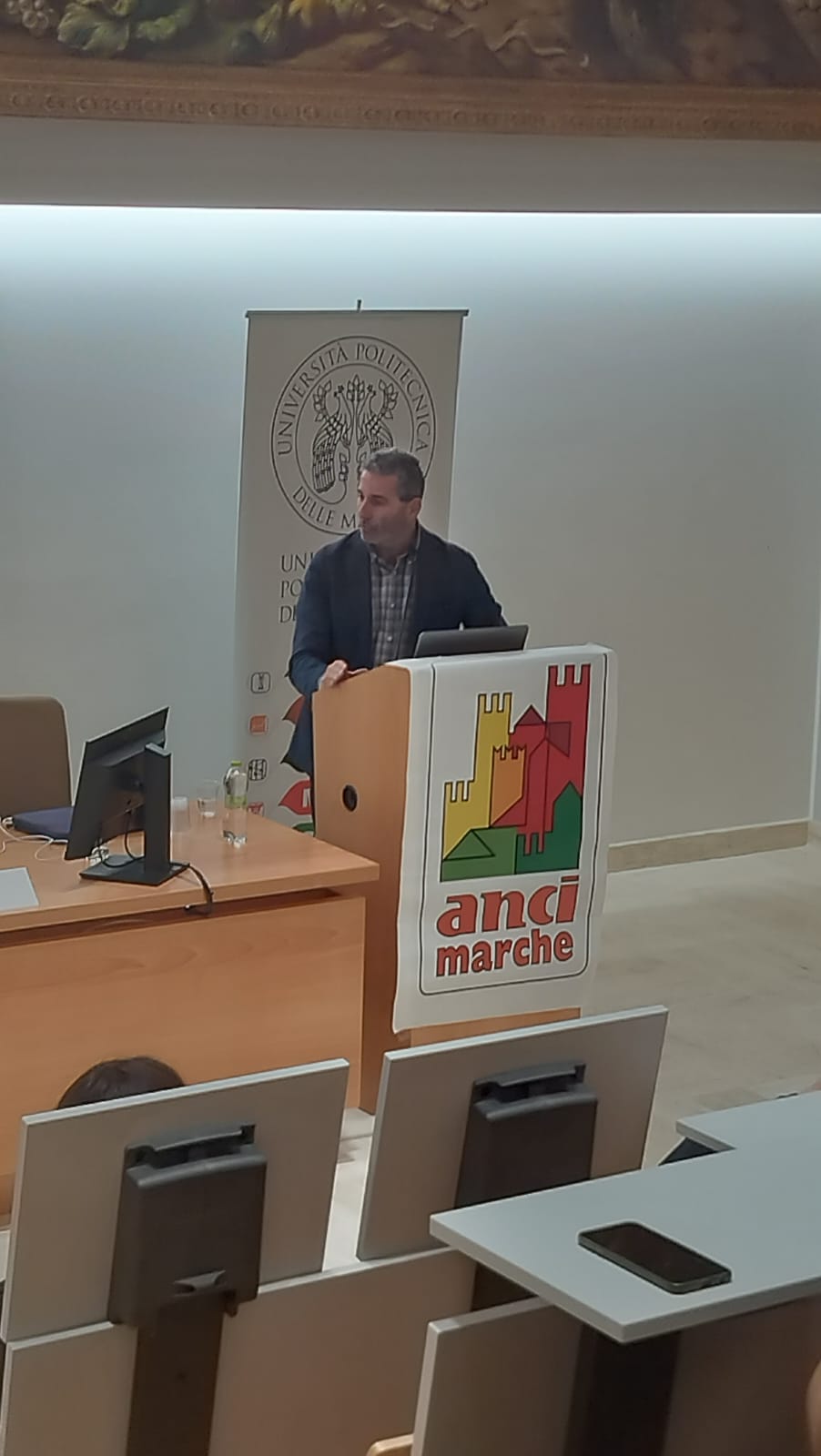 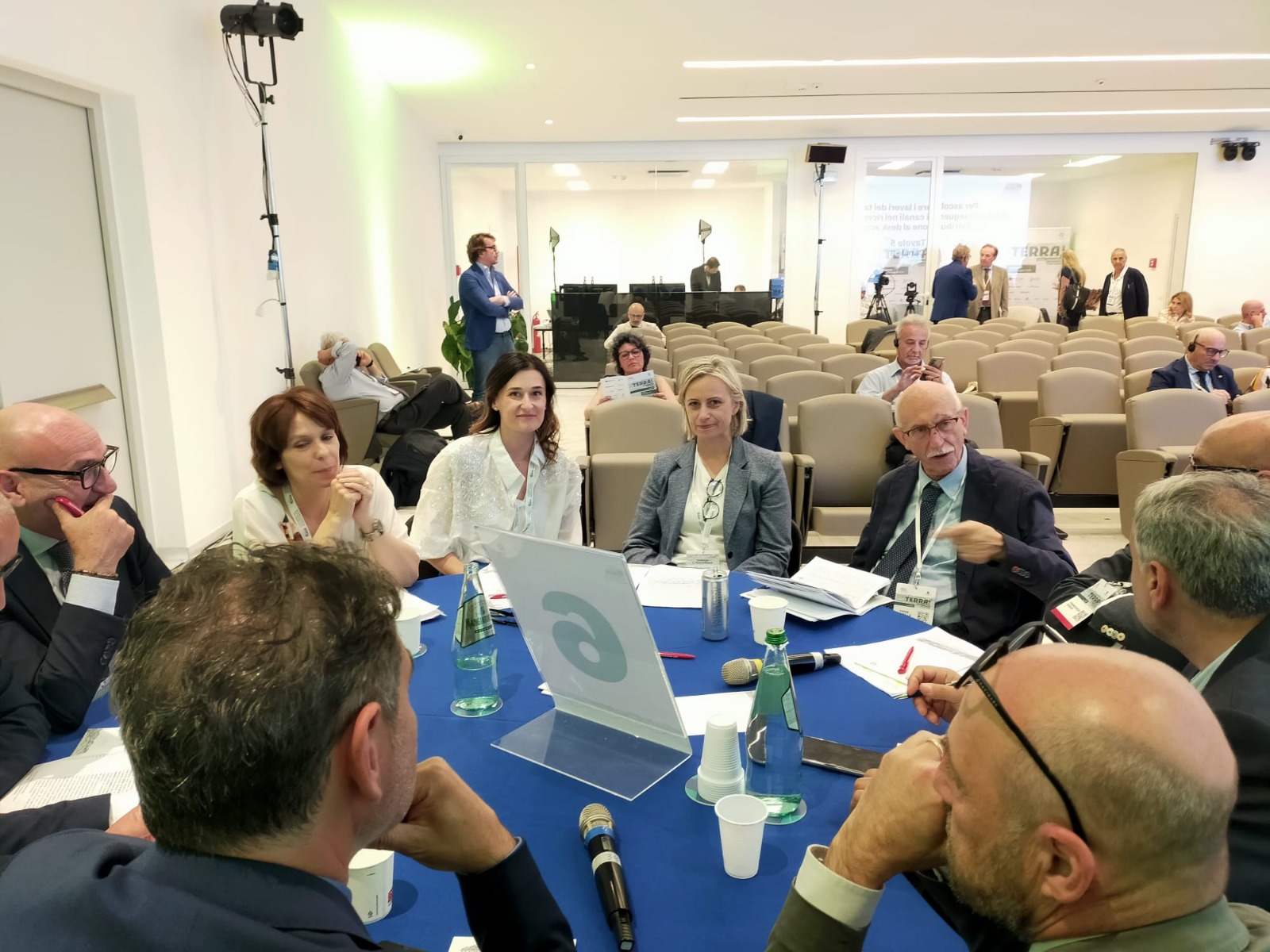 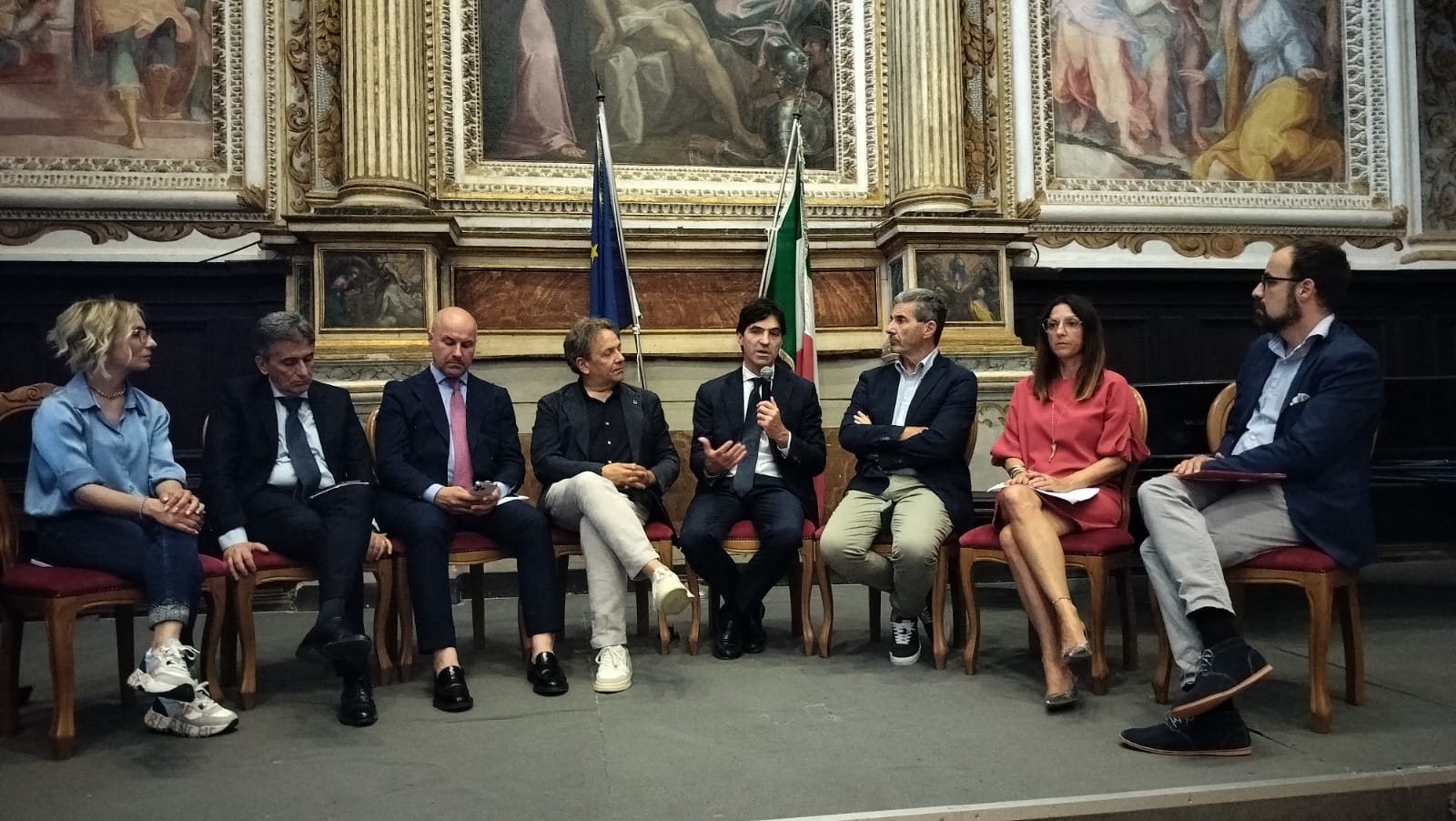 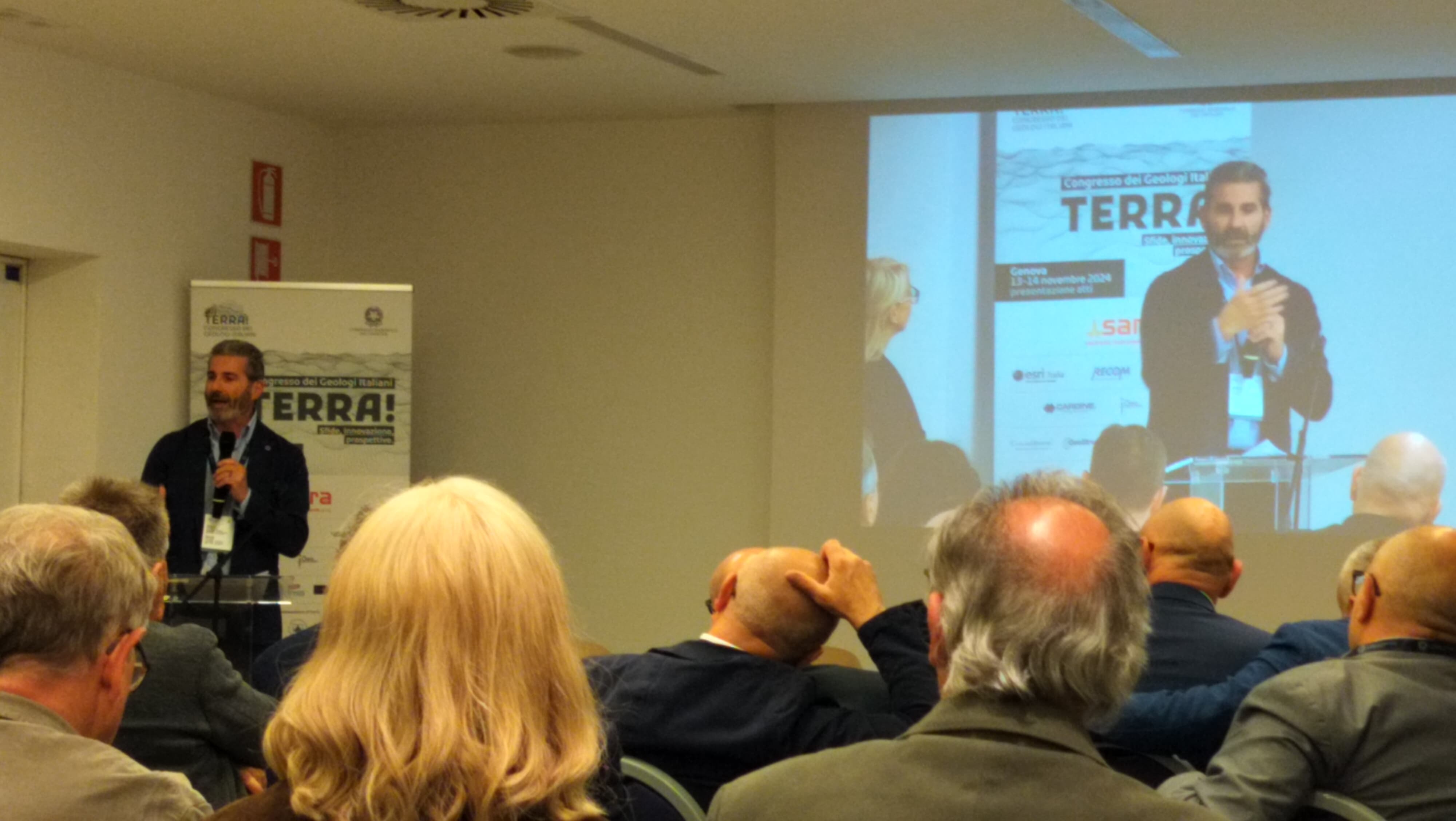 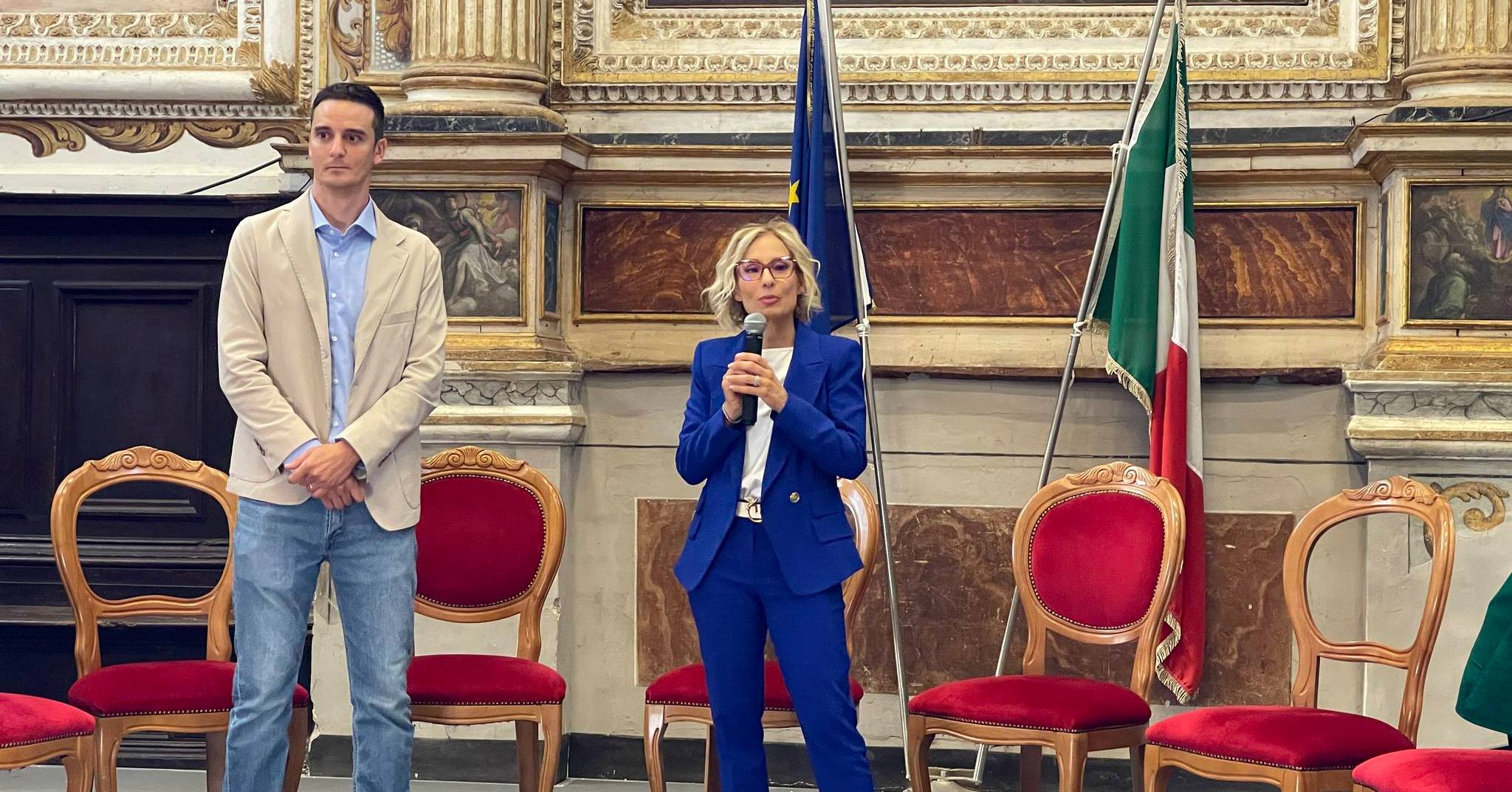 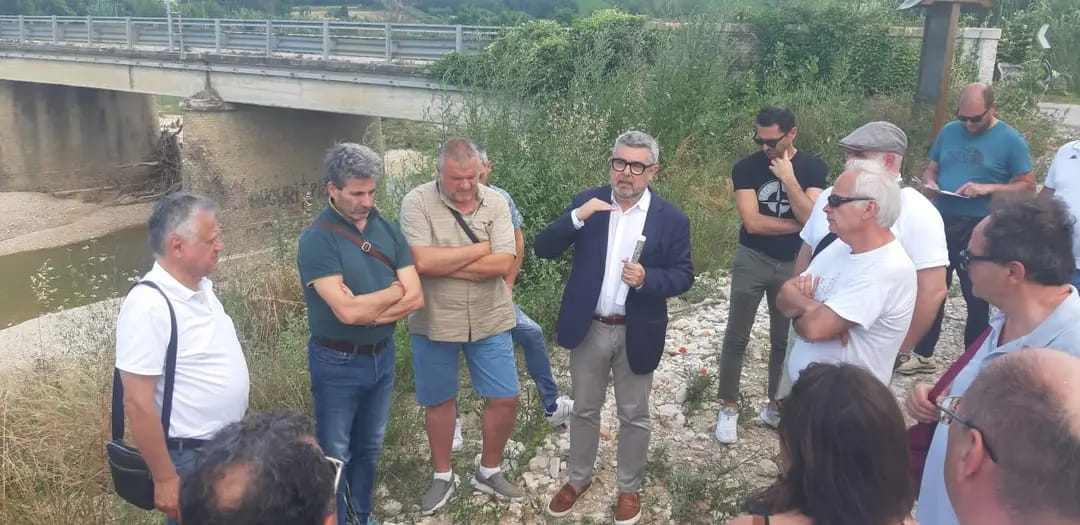 Ancona, venerdì 6 dicembre 2024
Assemblea annuale degli iscritti e convegno deontologico
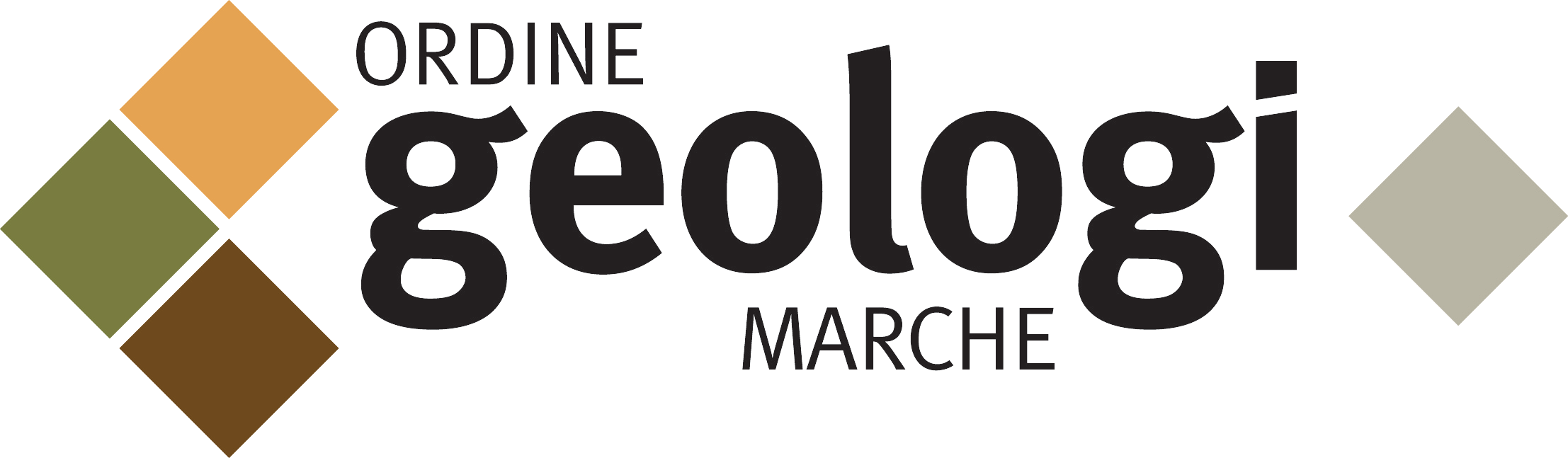 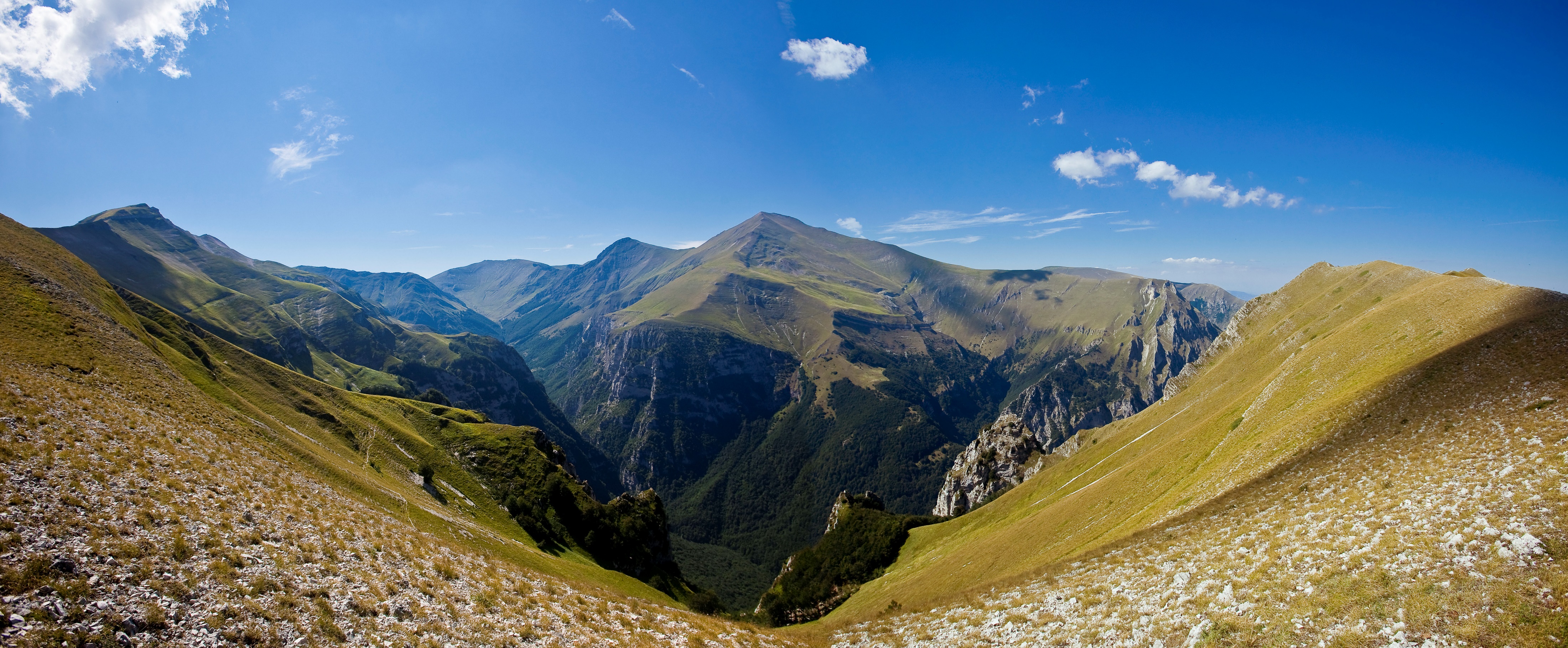 Resoconto delle attività del mandato consiliare 2021-2025
Rapporti istituzionali (Regione Marche)
L.R. N.19/’23 “NORME DELLA PIANIFICAZIONE PER IL GOVERNO DEL TERRITORIO”
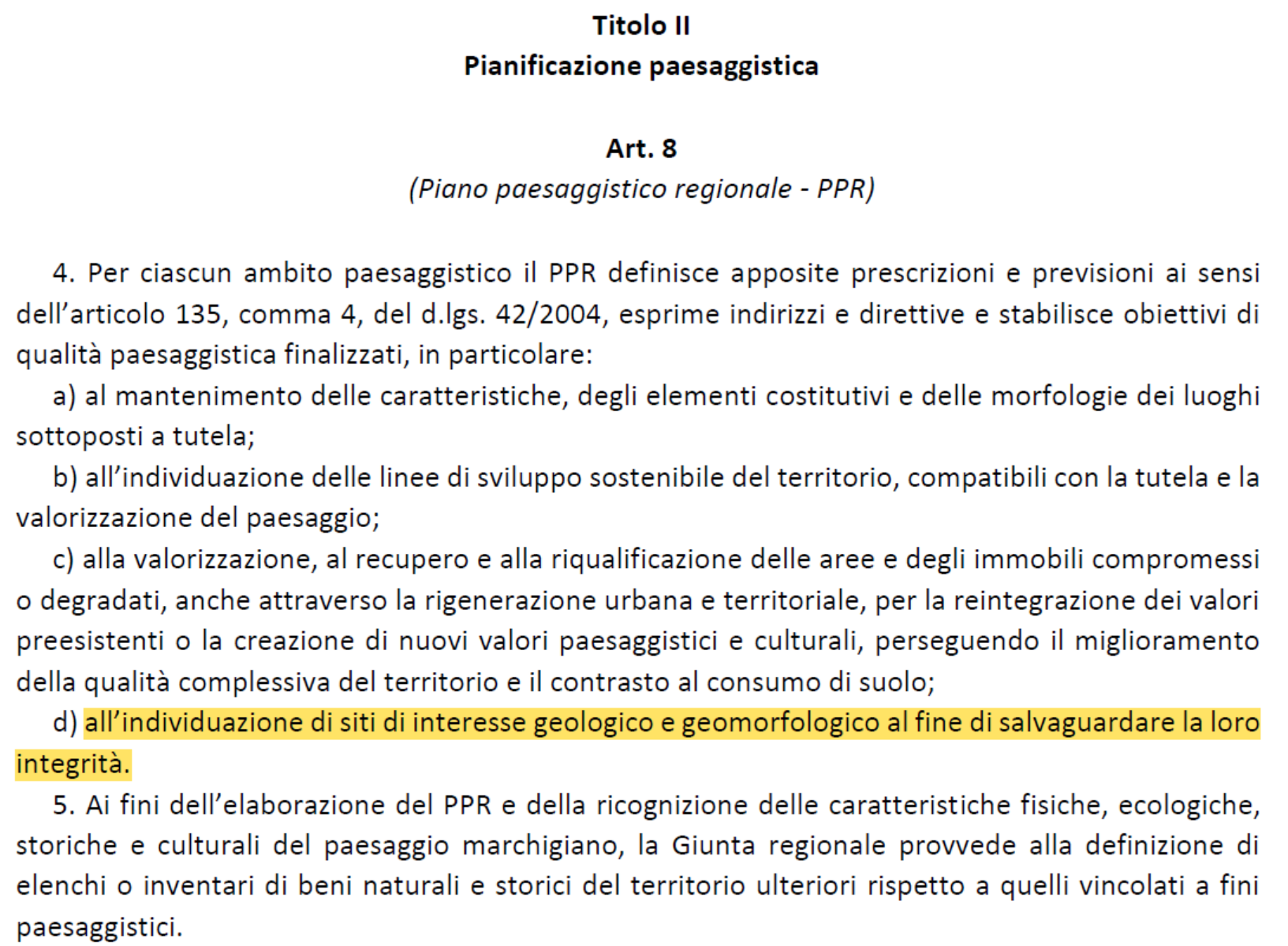 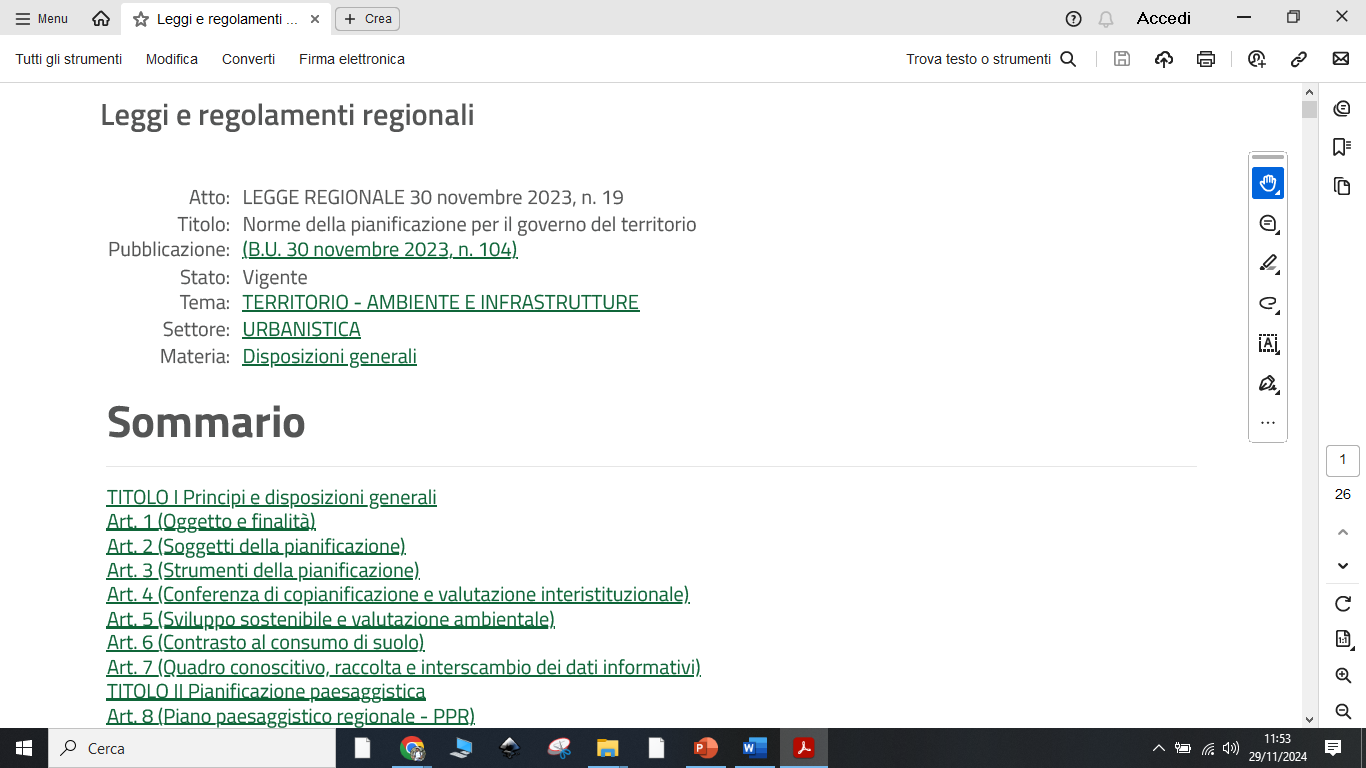 Fase di concertazione
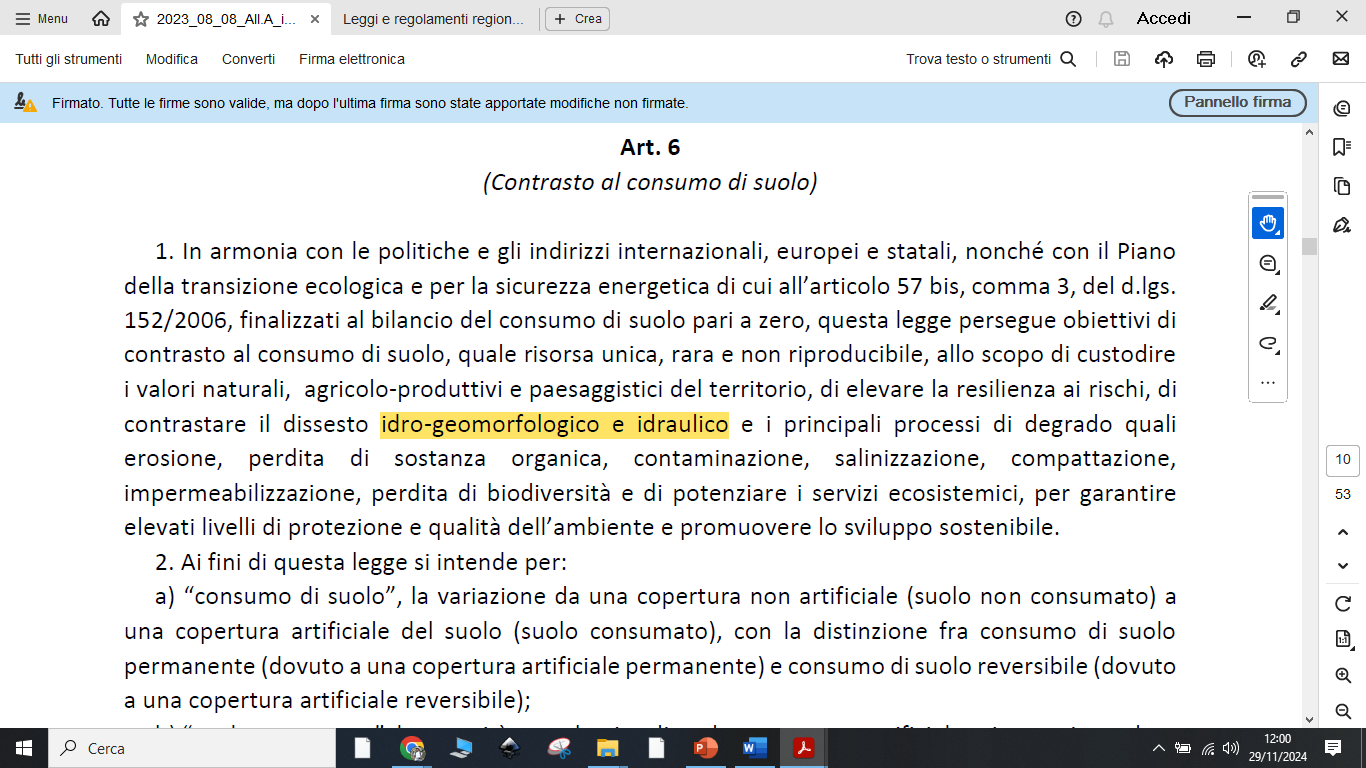 Sono evidenziate in giallo le nostre proposte recepite
Ancona, venerdì 6 dicembre 2024
Assemblea annuale degli iscritti e convegno deontologico
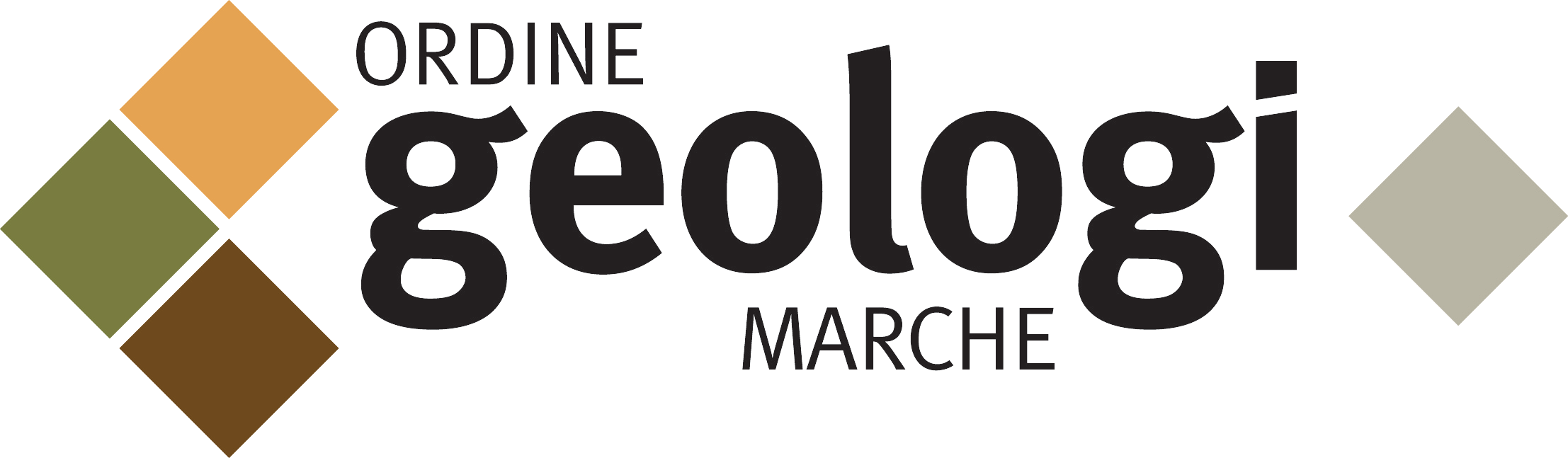 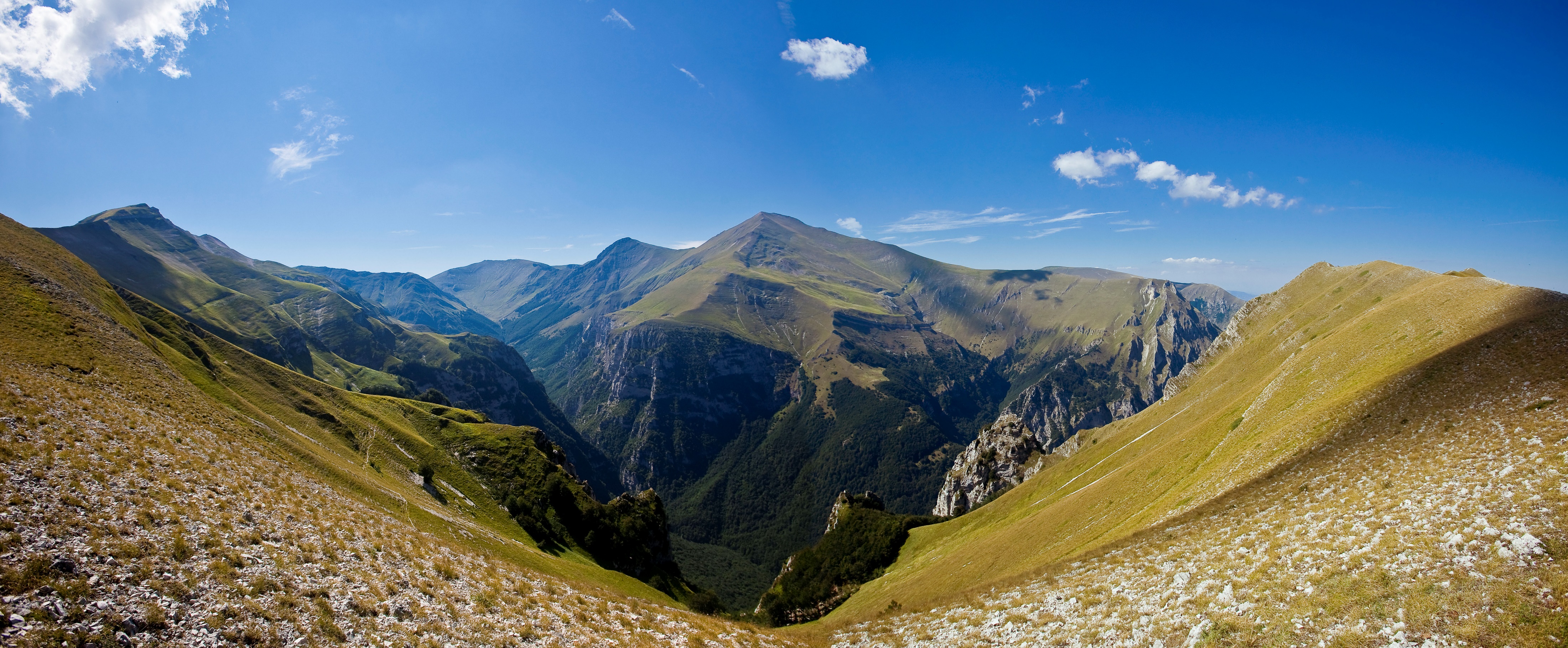 Resoconto delle attività del mandato consiliare 2021-2025
Rapporti istituzionali (Regione Marche)
L.R. N.19/’23 “NORME DELLA PIANIFICAZIONE PER IL GOVERNO DEL TERRITORIO”
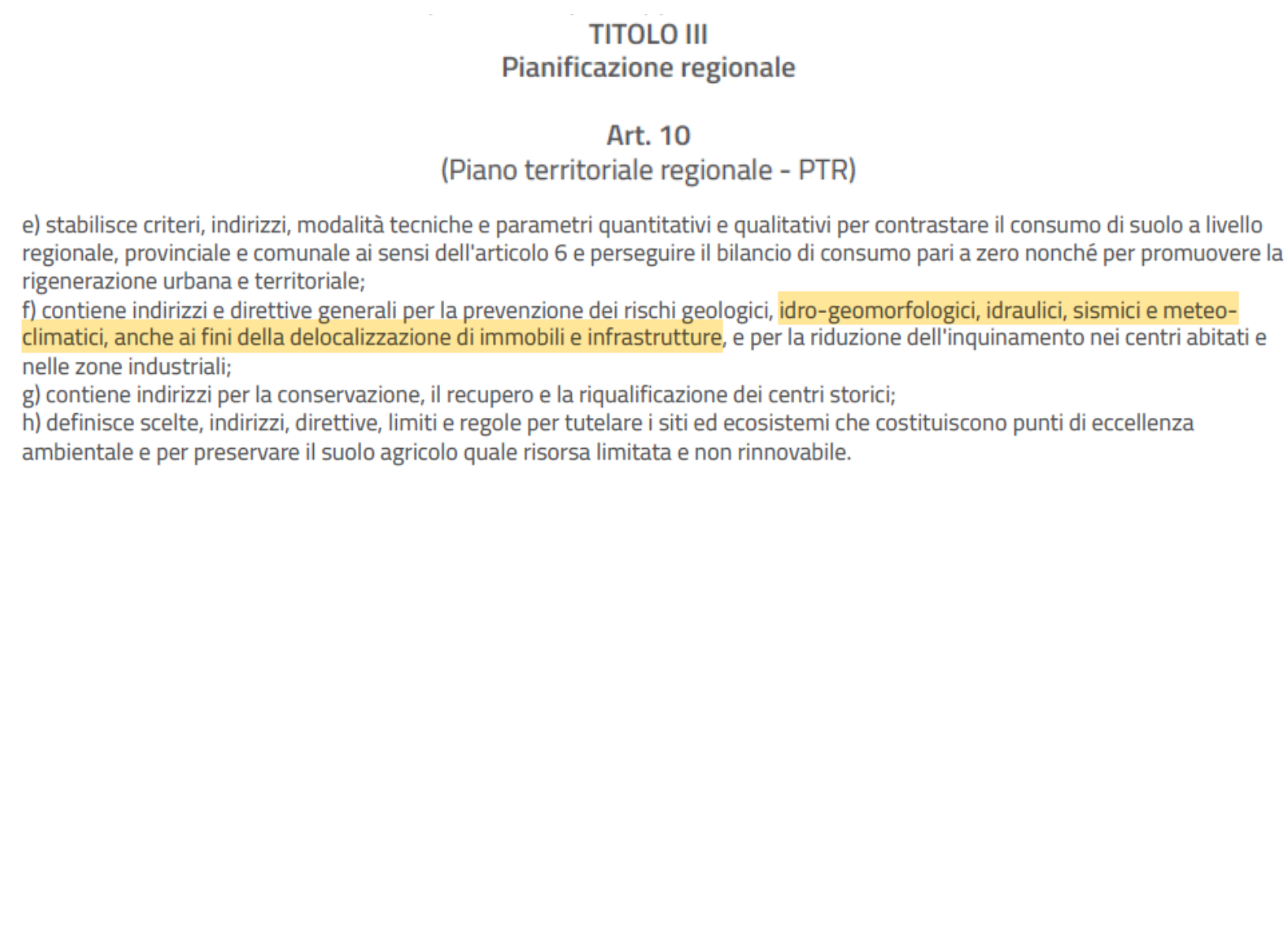 Ancona, venerdì 6 dicembre 2024
Assemblea annuale degli iscritti e convegno deontologico
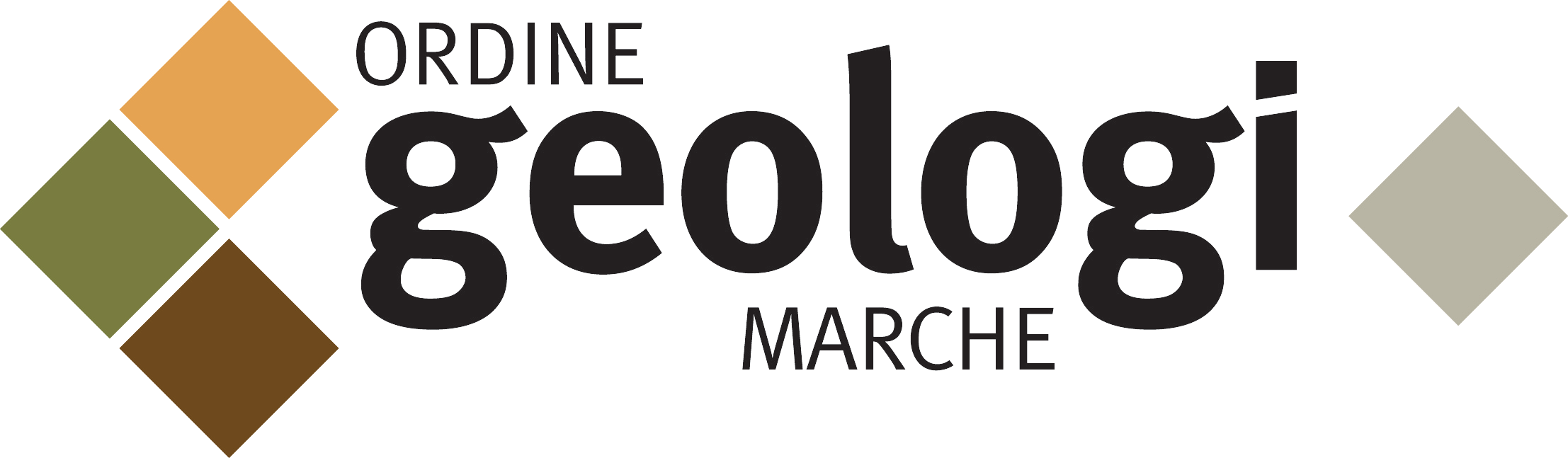 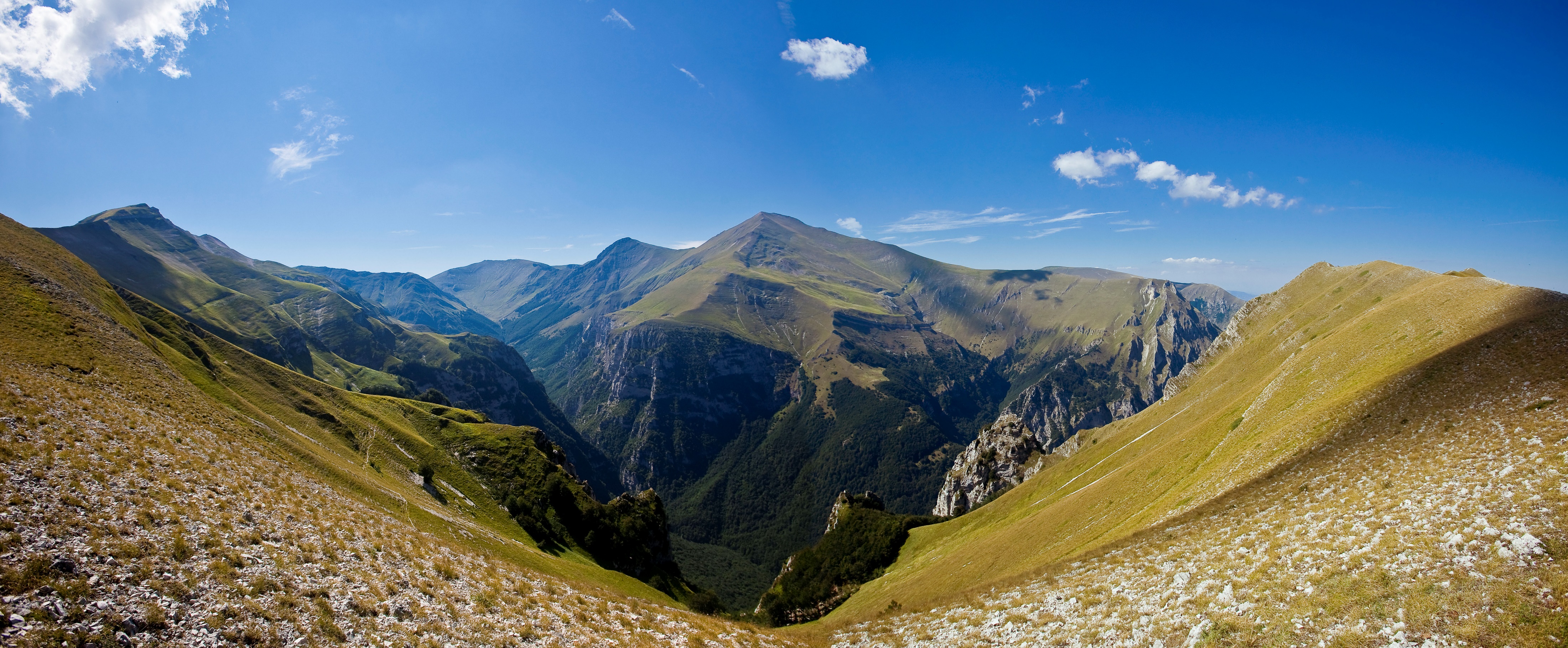 Resoconto delle attività del mandato consiliare 2021-2025
Rapporti istituzionali (Regione Marche)
L.R. N.19/’23 “NORME DELLA PIANIFICAZIONE PER IL GOVERNO DEL TERRITORIO”
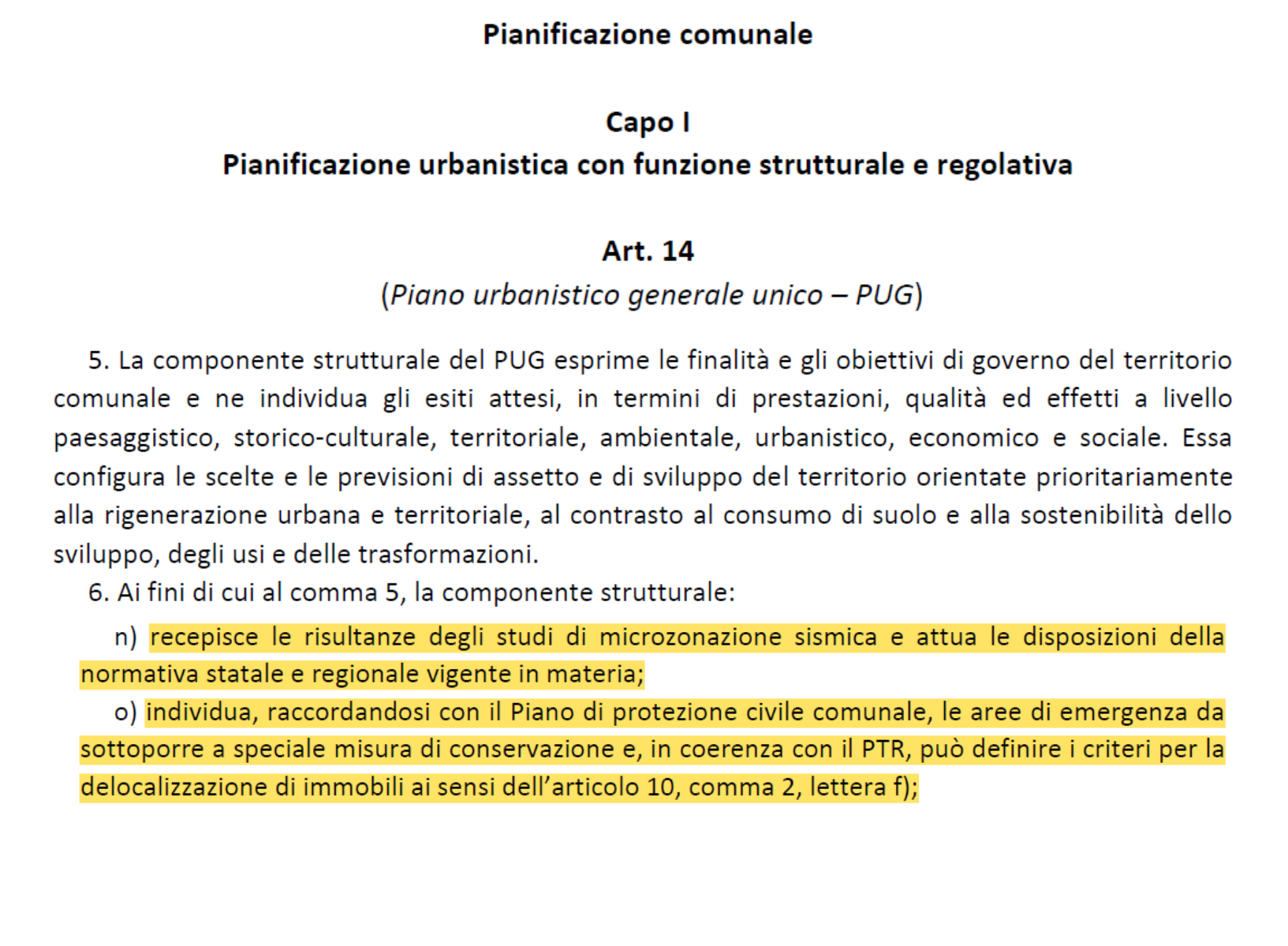 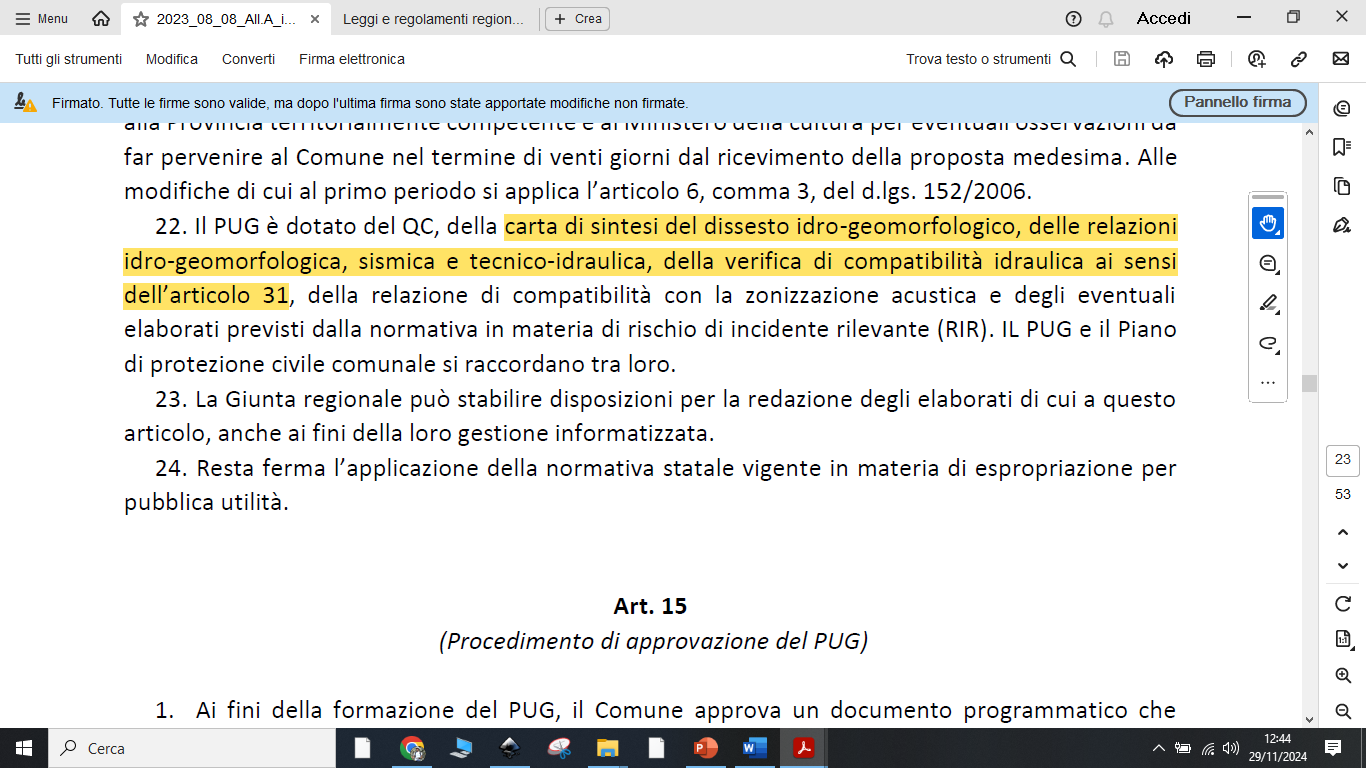 Ancona, venerdì 6 dicembre 2024
Assemblea annuale degli iscritti e convegno deontologico
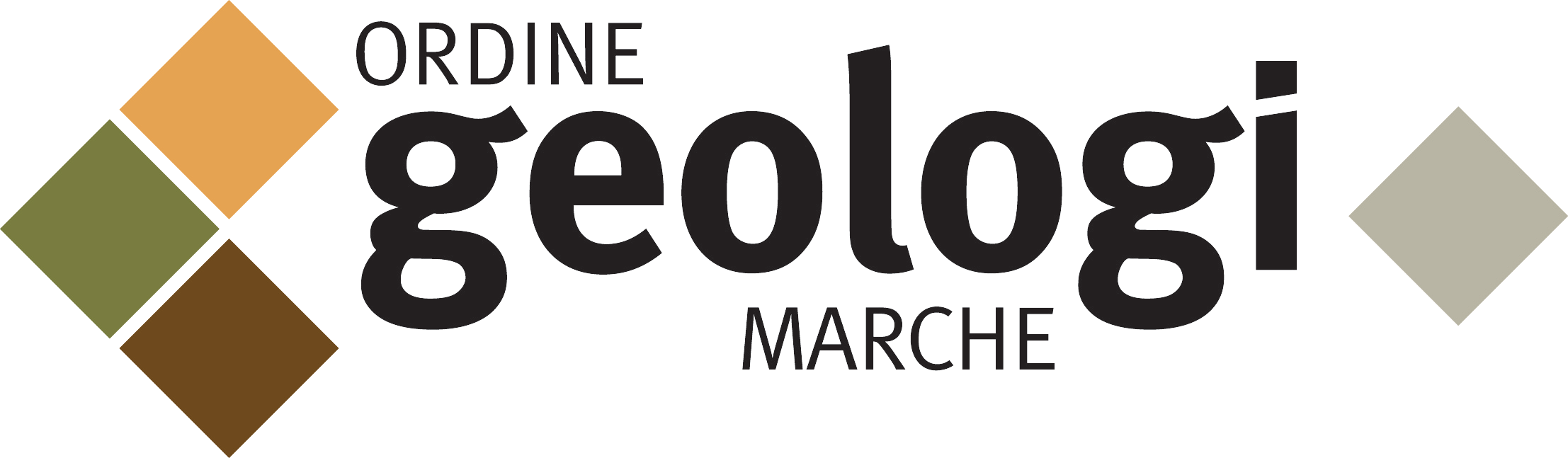 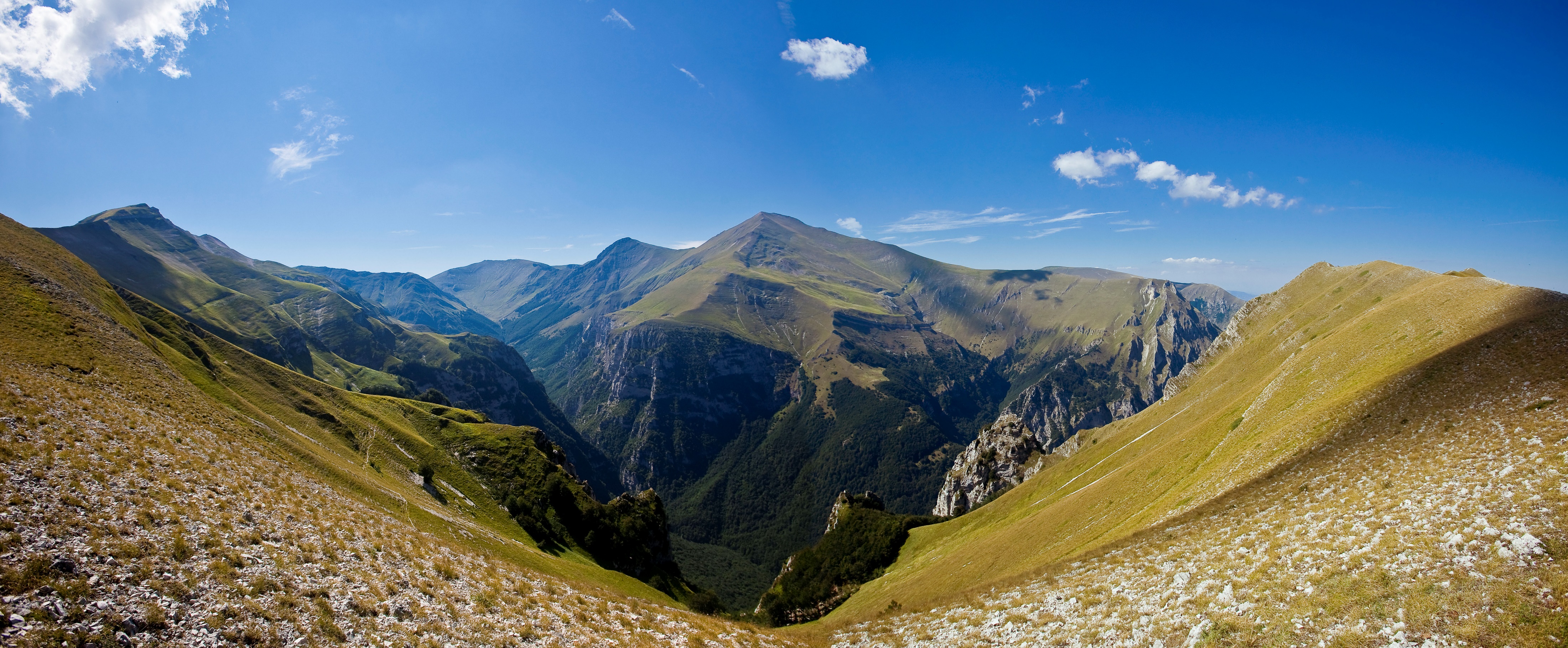 Resoconto delle attività del mandato consiliare 2021-2025
Rapporti istituzionali (Regione Marche)
L.R. N.19/’23 “NORME DELLA PIANIFICAZIONE PER IL GOVERNO DEL TERRITORIO”
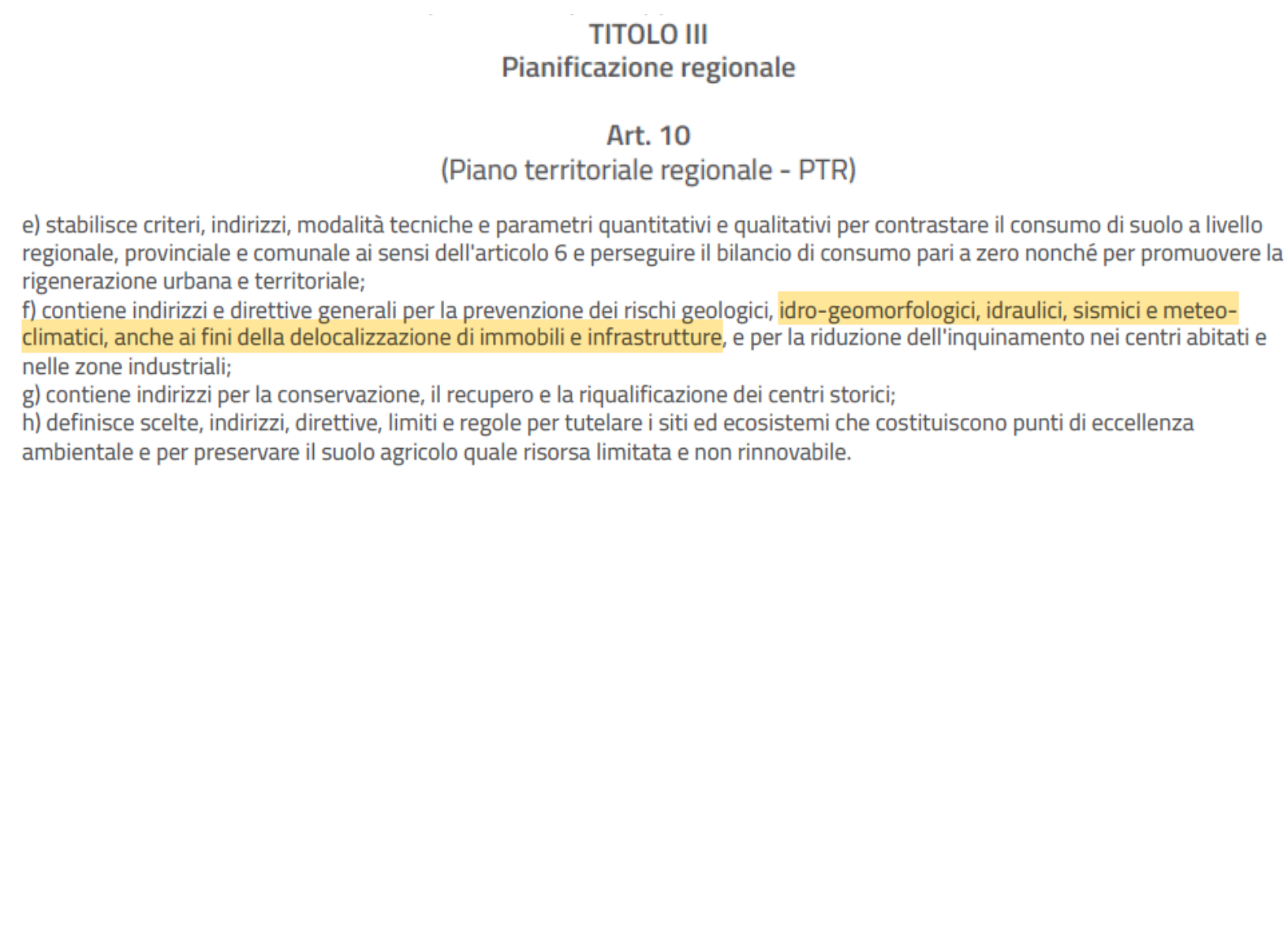 Parzialmente accolte
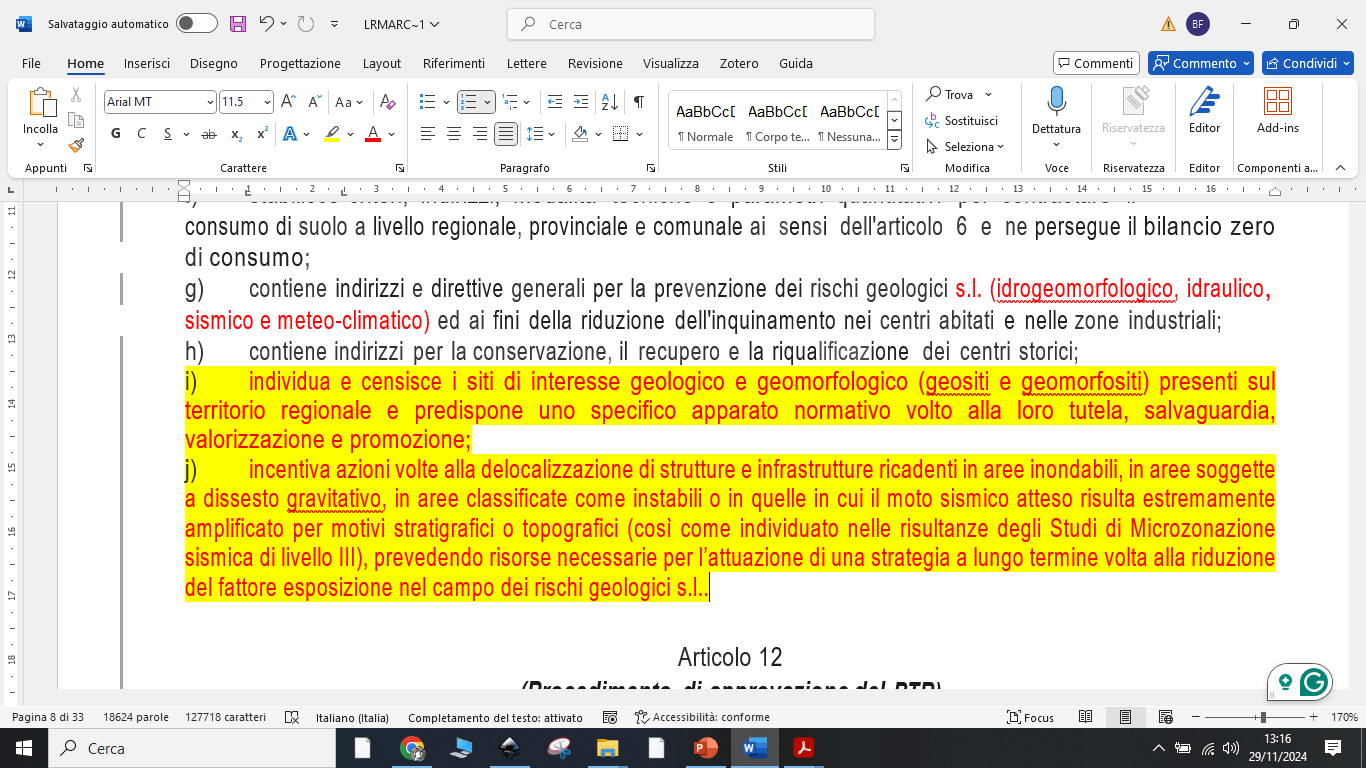 Ancona, venerdì 6 dicembre 2024
Assemblea annuale degli iscritti e convegno deontologico
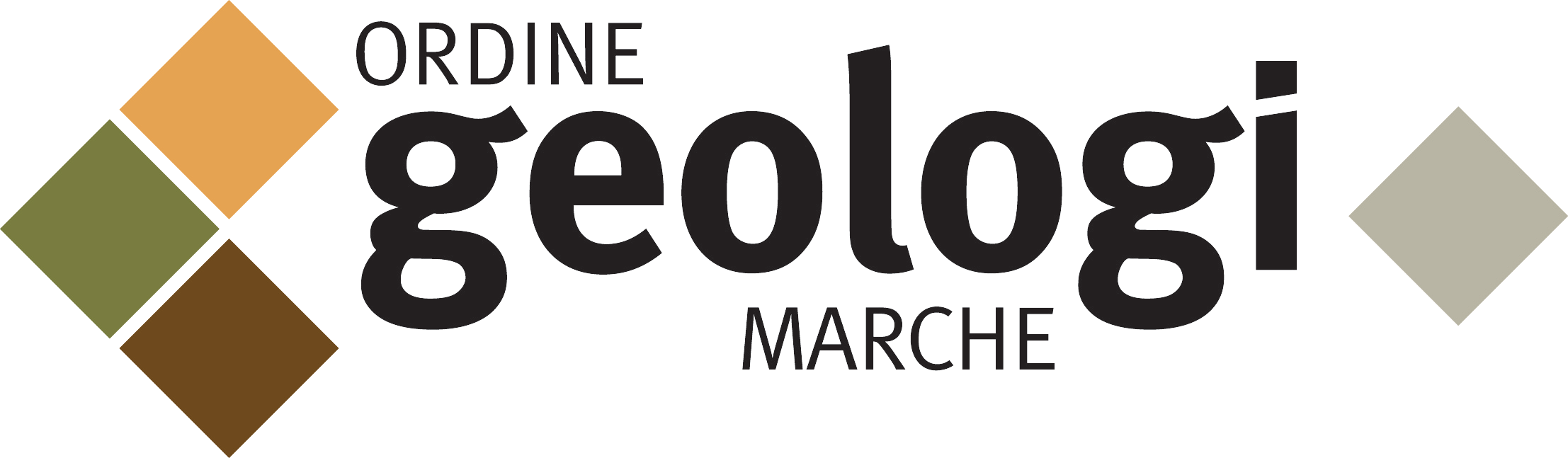 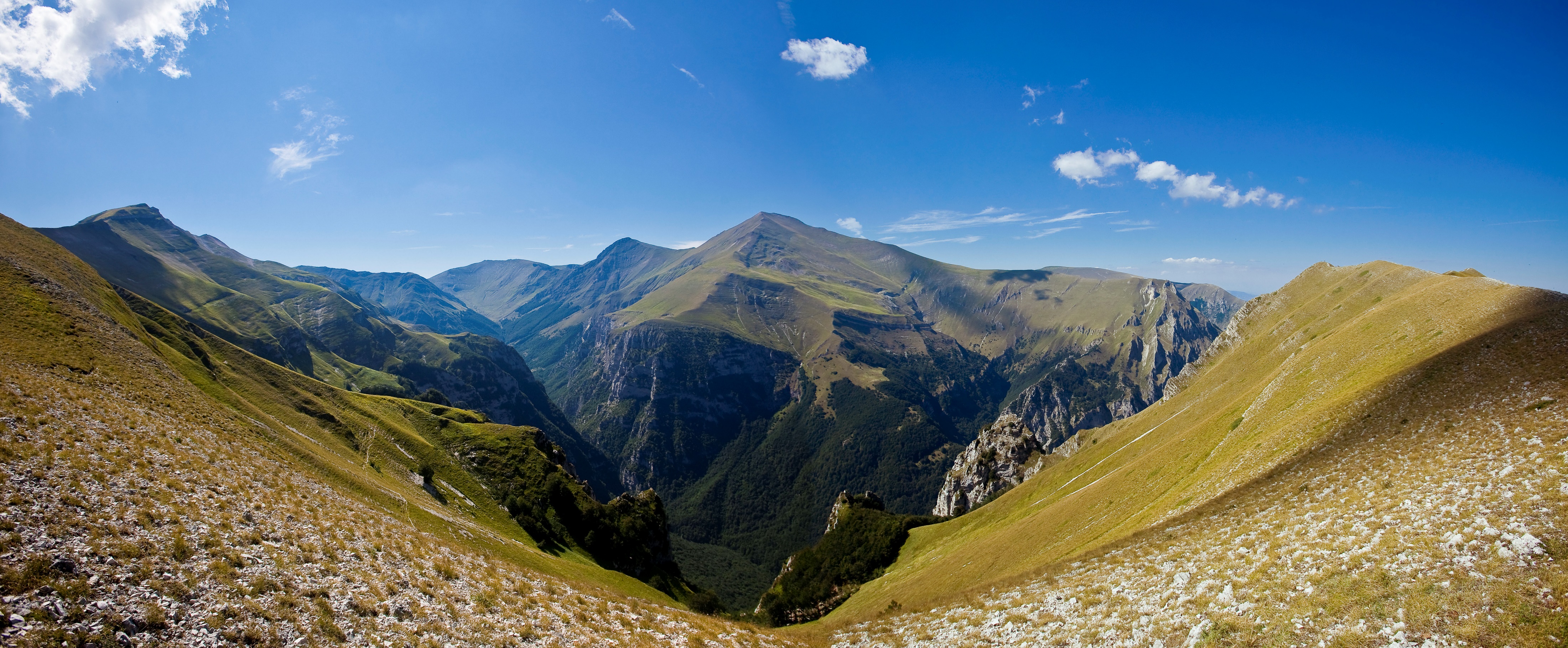 Resoconto delle attività del mandato consiliare 2021-2025
Prezzario e Sisma Bonus
Intervenuti capitoli n. 1 (indagini geognostiche), 2, 3, 4, 13 (geotermia), 17, 18,19, 21, 22. Tra le altre cose, sono stati forniti alla Regione i contatti di alcune ditte del settore per identificare le criticità nei prezzi. Modifiche proposte soprattutto su indagini georadar e geoelettriche, con importi estrapolati da altri prezzari regionali.
Sito internet
- Social media,
- Comunicazione di tipo istituzionale, 
- Addetto stampa.
Presenza su testate giornalistiche e telegiornali locali, nazionali e internazionali.
Ancona, venerdì 6 dicembre 2024
Assemblea annuale degli iscritti e convegno deontologico
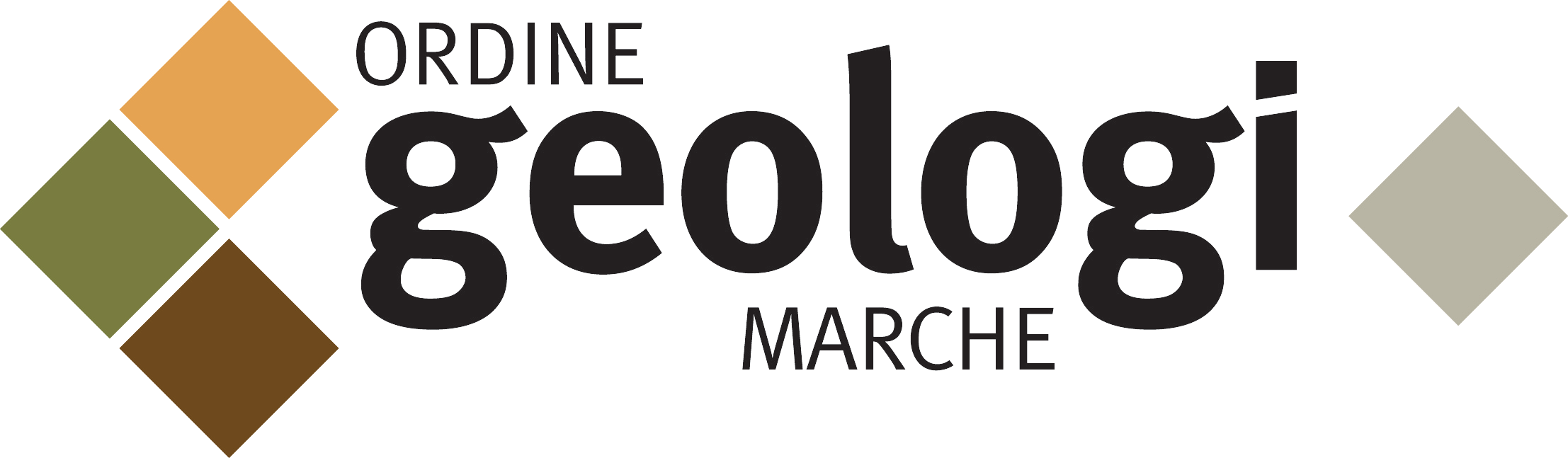 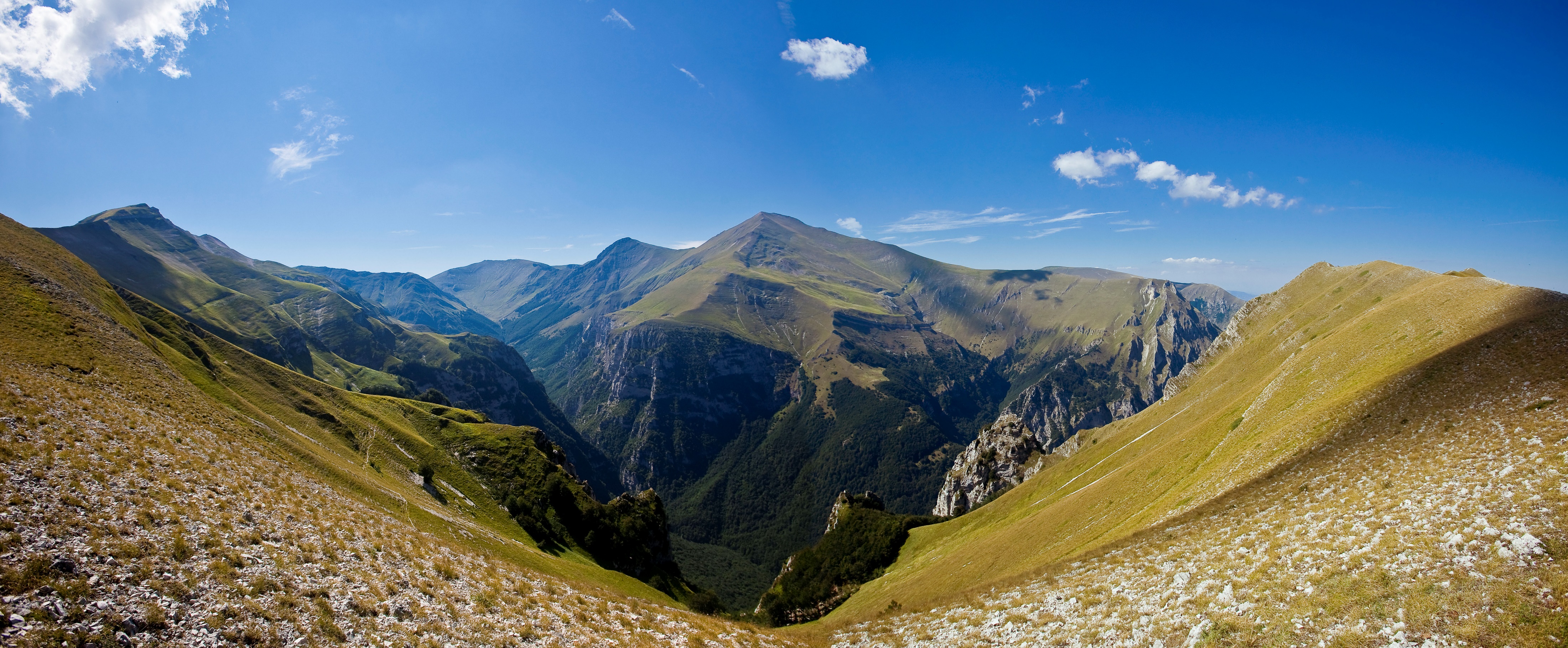 Resoconto delle attività del mandato consiliare 2021-2025
Protezione Civile
In questi anni c’è stata l’evoluzione del quadro organizzativo della P.C., che ha organizzato dei corsi per agibilitatori coinvolgendo nella prima fase i rappresentanti degli Ordini. La formazione dovrebbe essere estesa a una platea più ampia di geologi ma i tempi sono abbastanza diluiti. 

È però stata istituito il Coordinamento Attività Regionali da parte della STN. Si sta procedendo a redigere uno sorta di statuto con i compiti e le linee guida. Si prevede ovviamente che riguardino il nostro coinvolgimento durante le emergenze. Insomma, passi avanti sono stati fatti ma la strada è ancora lunga.
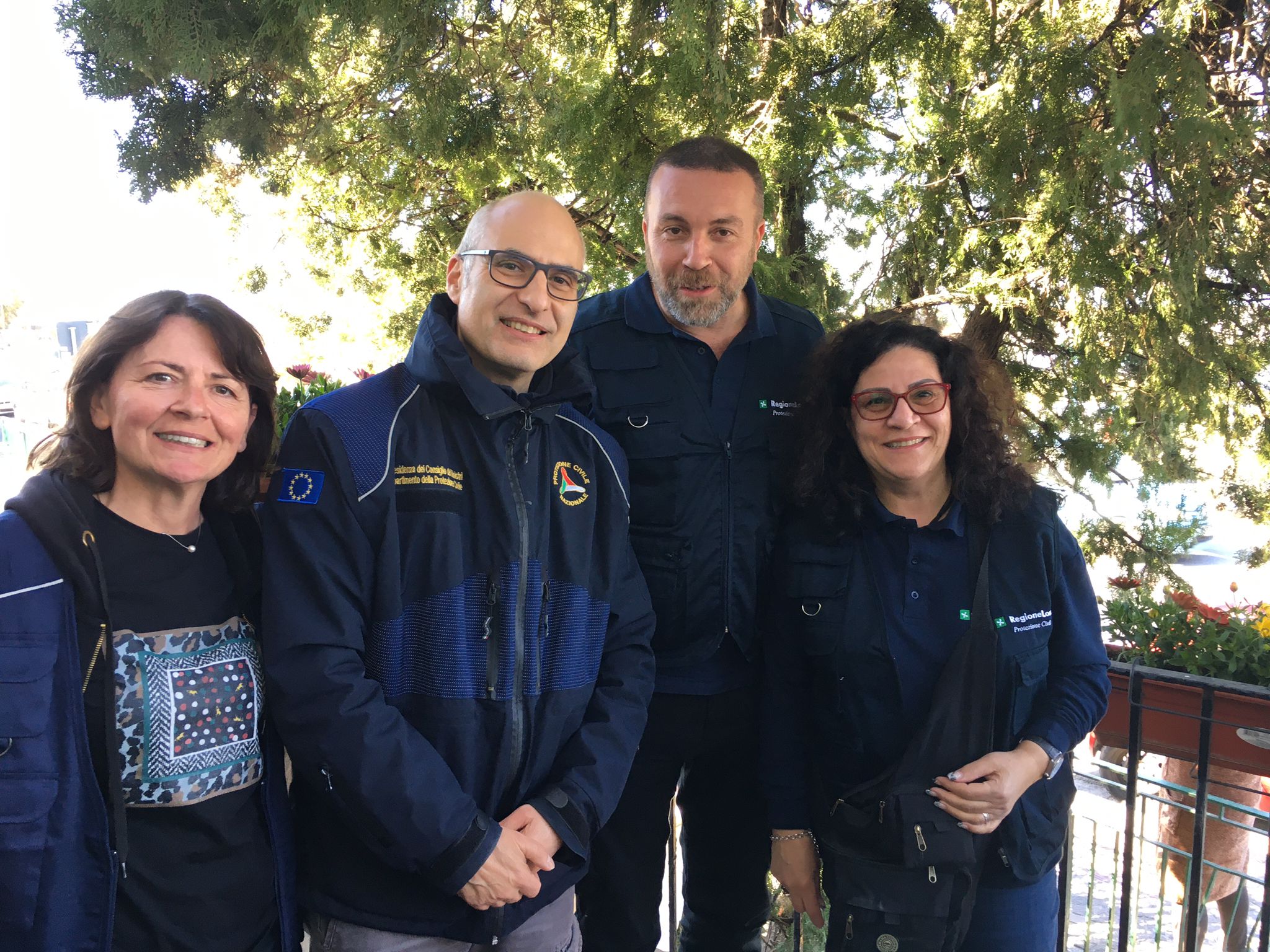 In seguito all’attivazione del CNG, il Consiglio dell’OGR Marche ha offerto la propria partecipazione sul campo durante le attività di Protezione Civile ad Ischia (sopralluoghi AeDES, AGeoTec), in seguito all’evento meteorico estremo che ha colpito l’isola nel novembre 2022.
Ancona, venerdì 6 dicembre 2024
Assemblea annuale degli iscritti e convegno deontologico
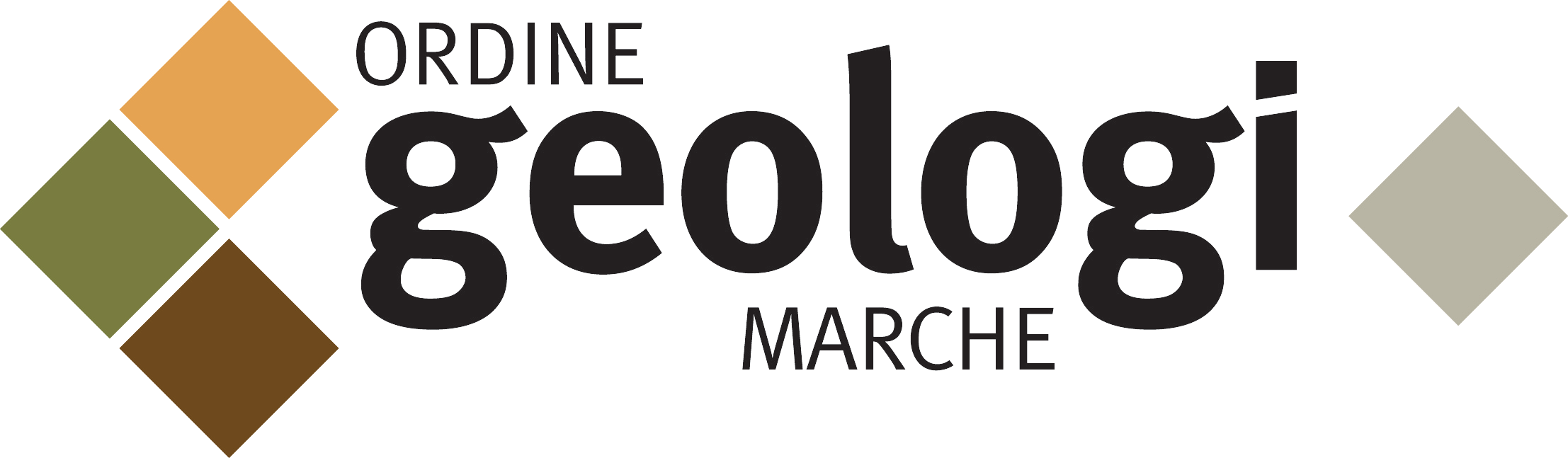 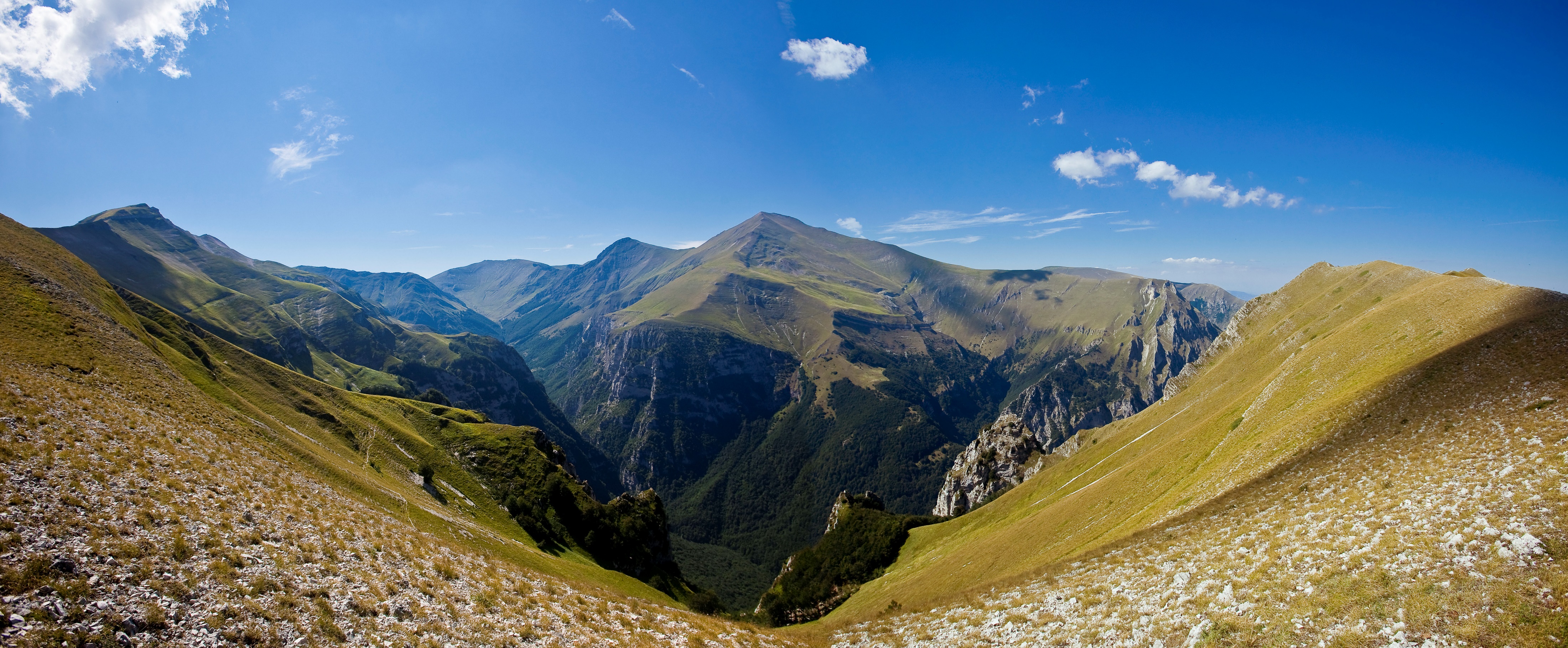 Resoconto delle attività del mandato consiliare 2021-2025
Rete Professioni Tecniche
Prov. Ancona
Geotermia
Supporto prezzario geotermia; 
Corso progettazione geotermica (2023); 
Contributo per Proposta di Legge Regionale (Disposizioni concernenti le piccole utilizzazioni locali di calore geotermico); 
Convegno Urbino (30 gennaio 2025).
Ancona, venerdì 6 dicembre 2024
Assemblea annuale degli iscritti e convegno deontologico
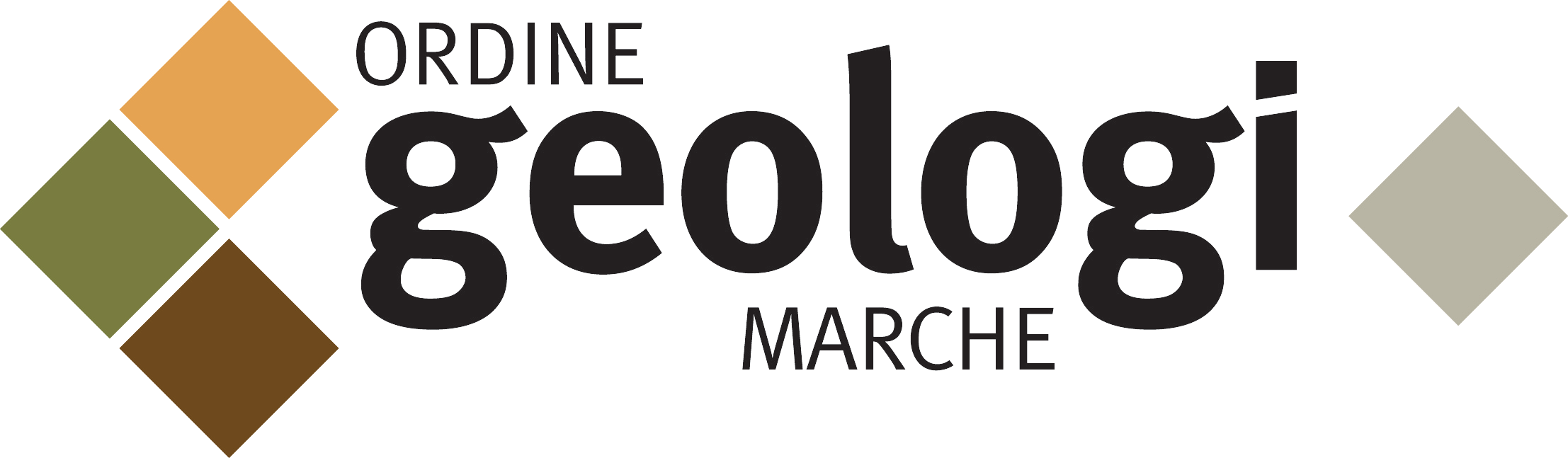 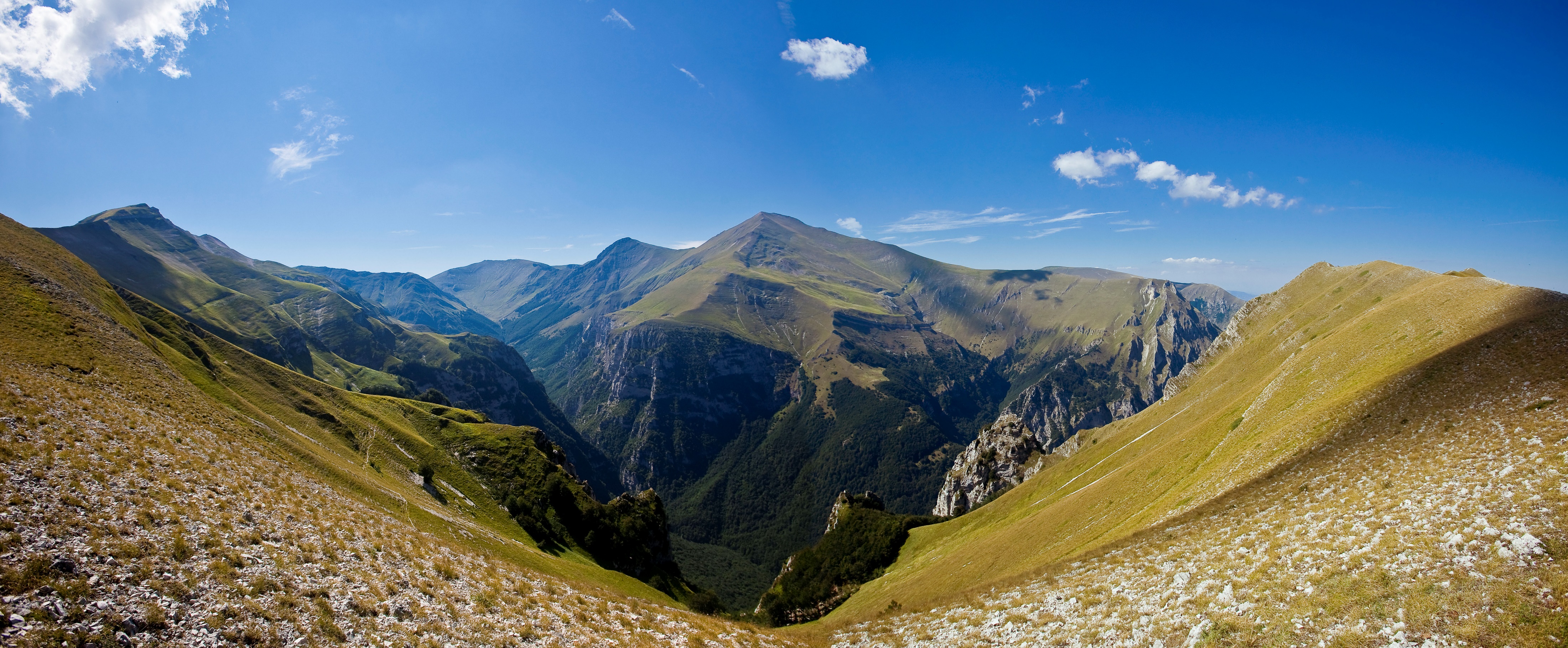 Resoconto delle attività del mandato consiliare 2021-2025
Geologi marchigiani presenti in commissioni e aree tematiche permanenti del CNG
Ancona, venerdì 6 dicembre 2024
Assemblea annuale degli iscritti e convegno deontologico
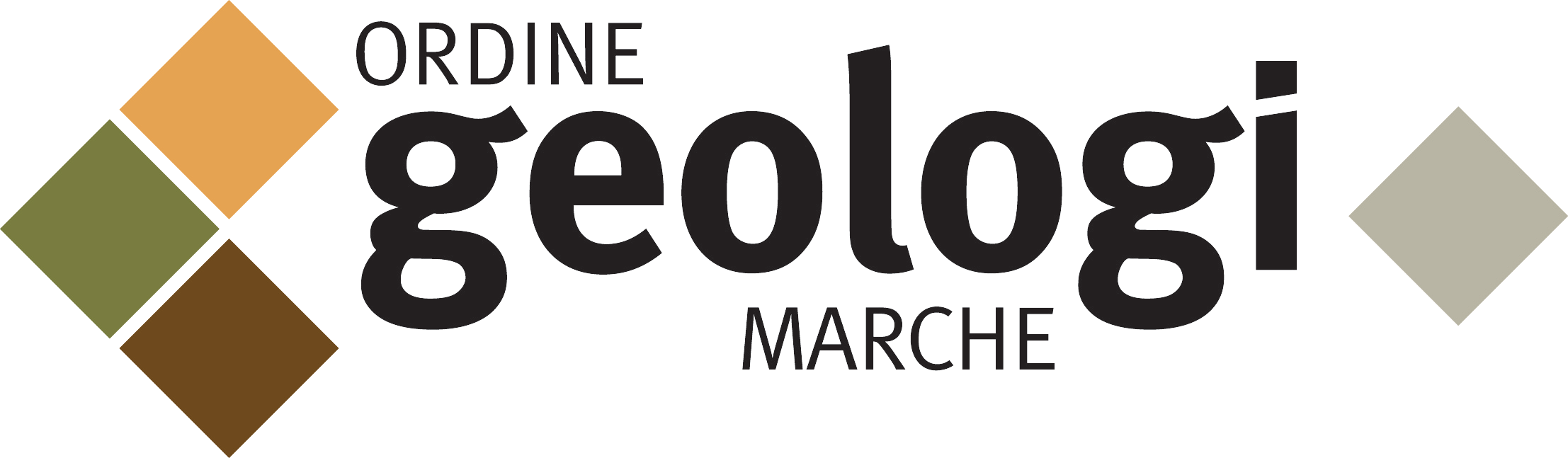 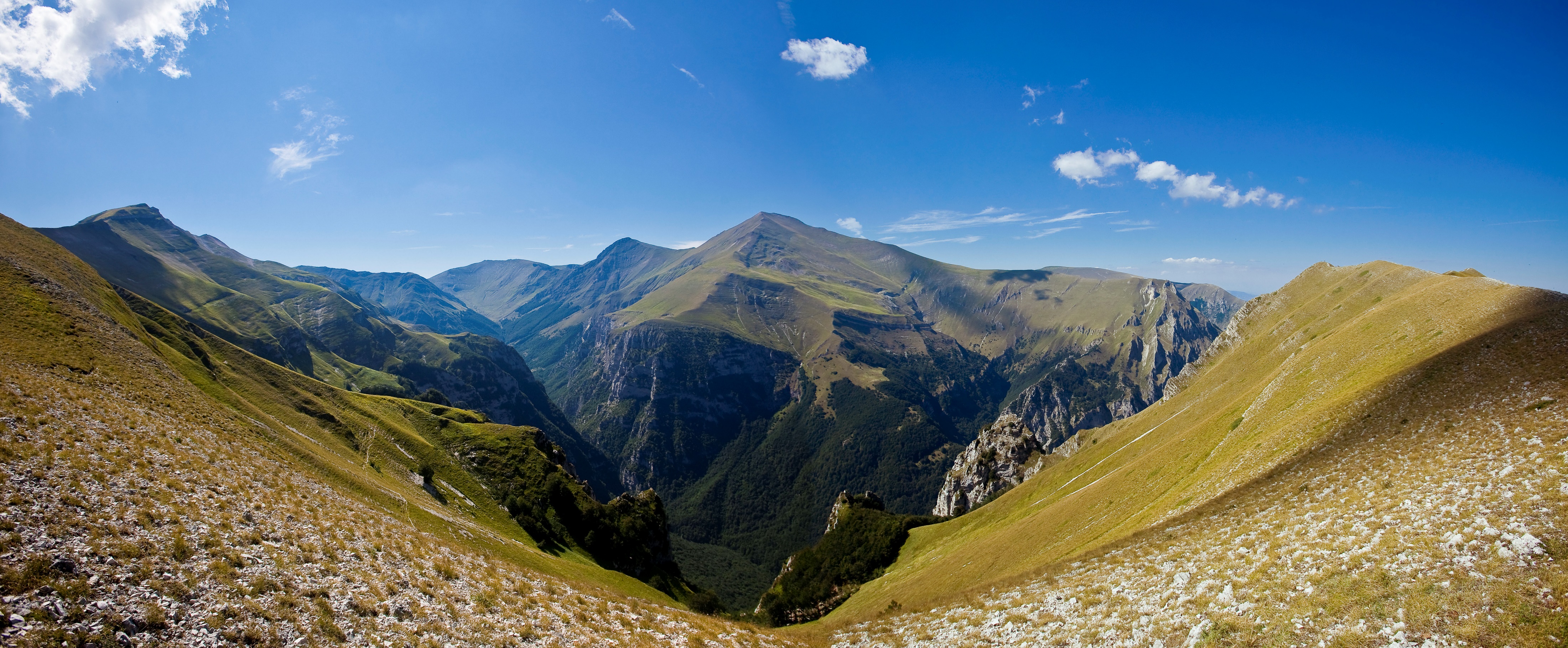 Resoconto delle attività del mandato consiliare 2021-2025
Riduzione quote
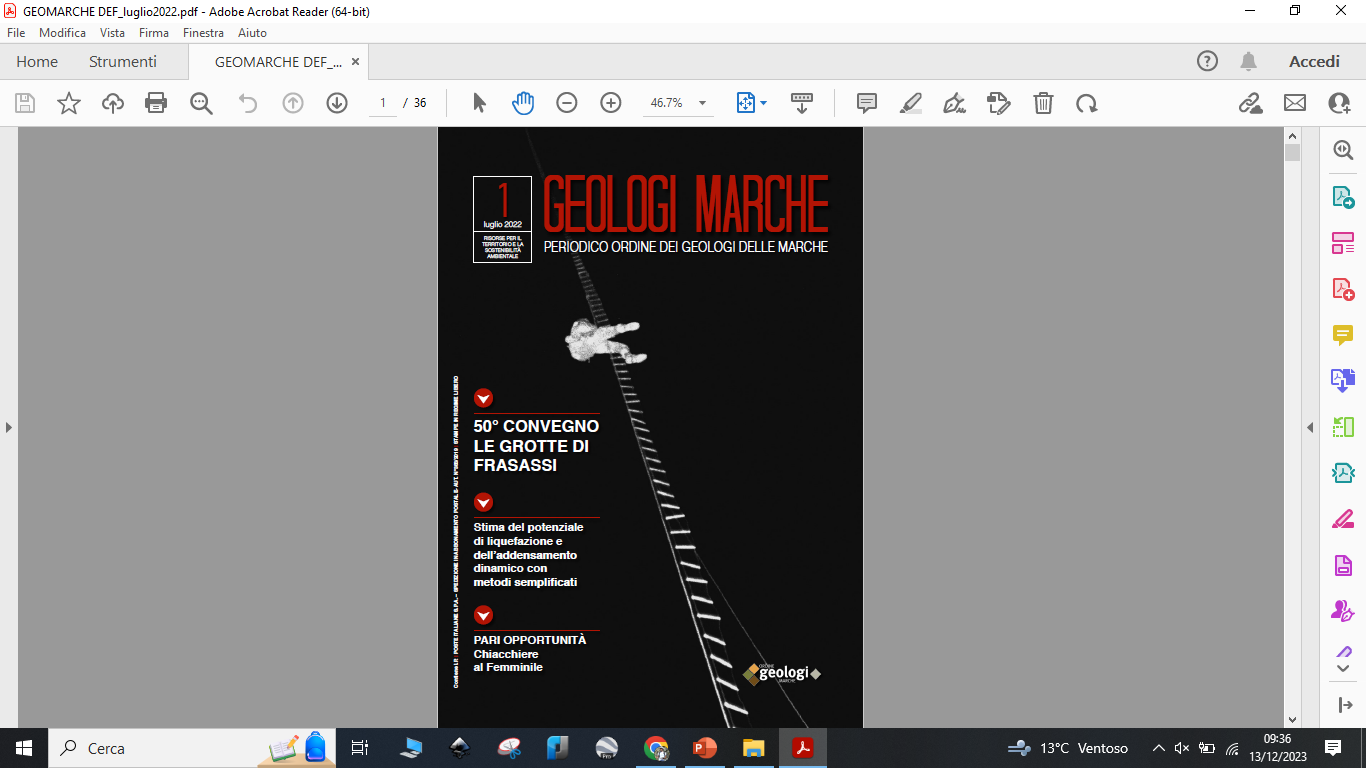 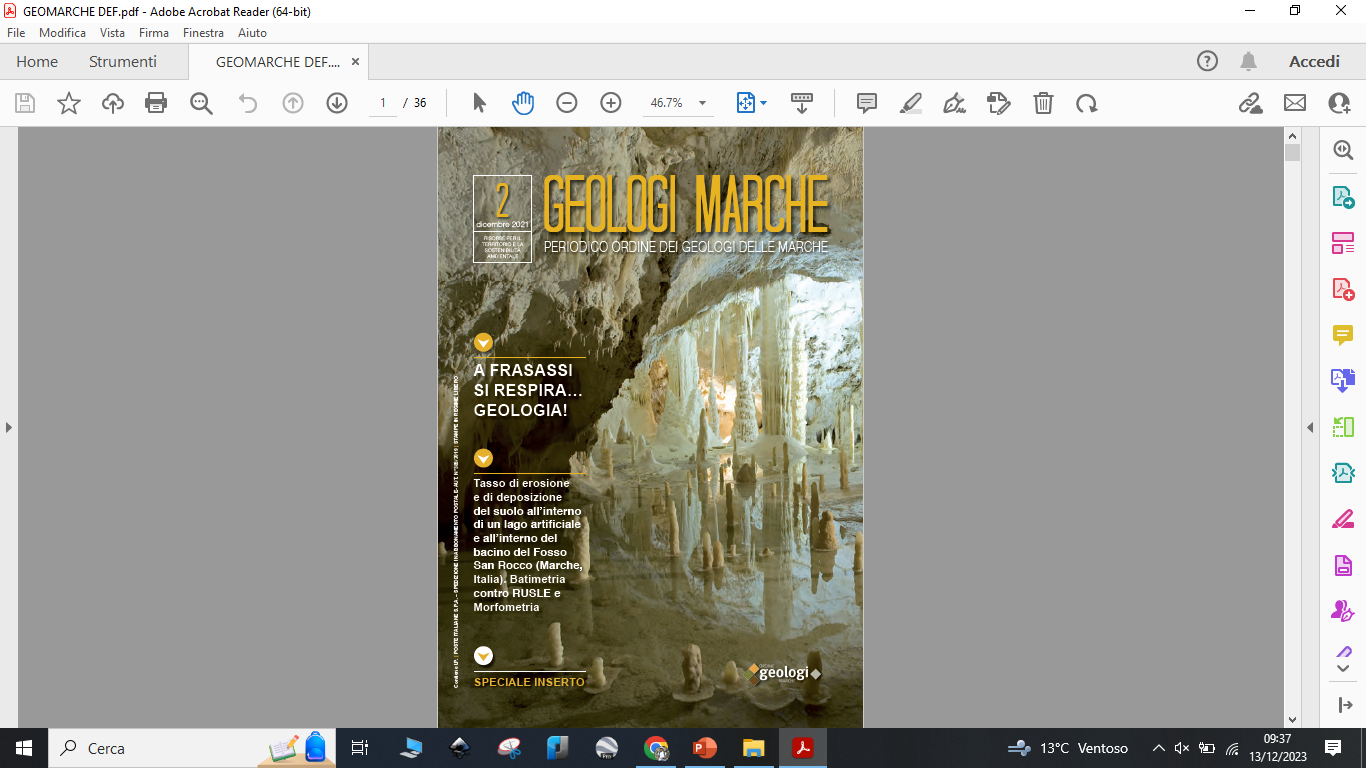 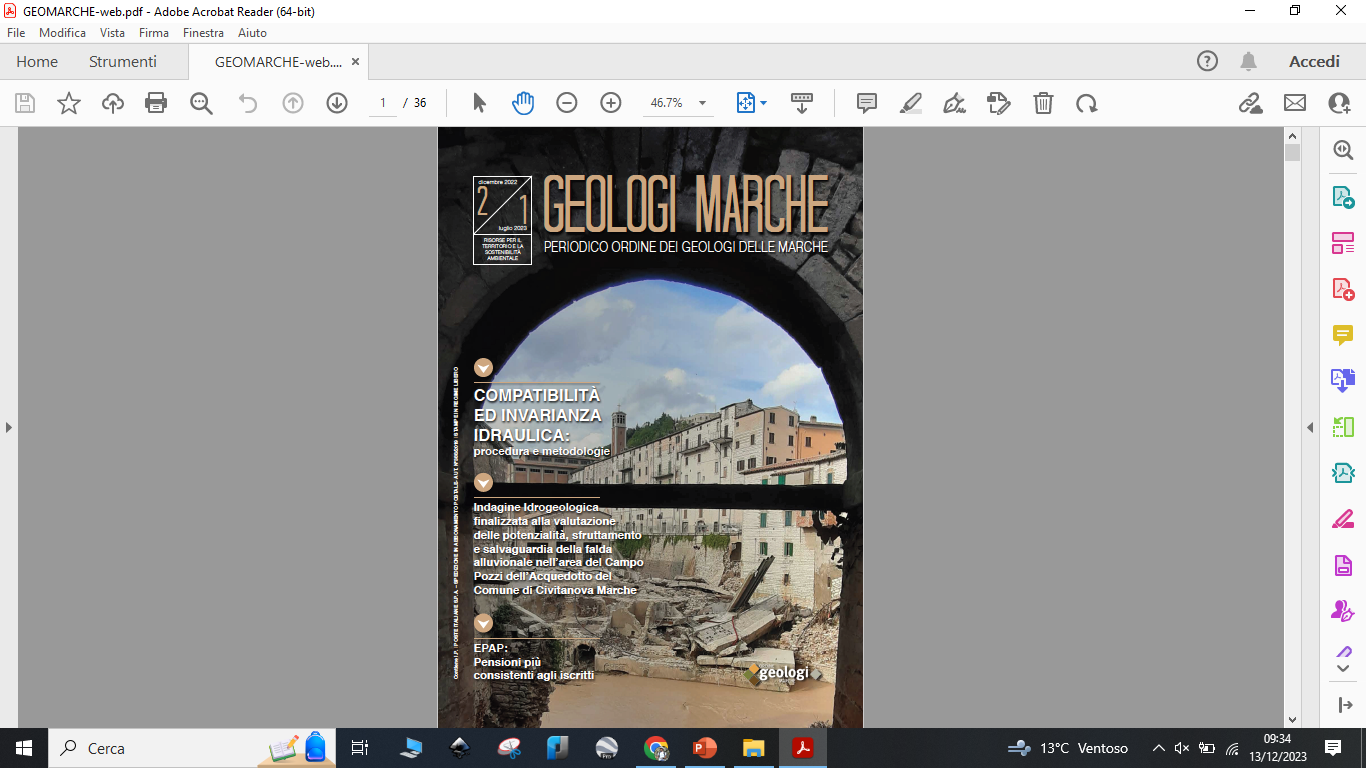 Rivista
Contratti di Fiume
Parcelle
Ricostruzione post-sisma
Corsi di Aggiornamento Professionale Continuo
Ancona, venerdì 6 dicembre 2024
Assemblea annuale degli iscritti e convegno deontologico
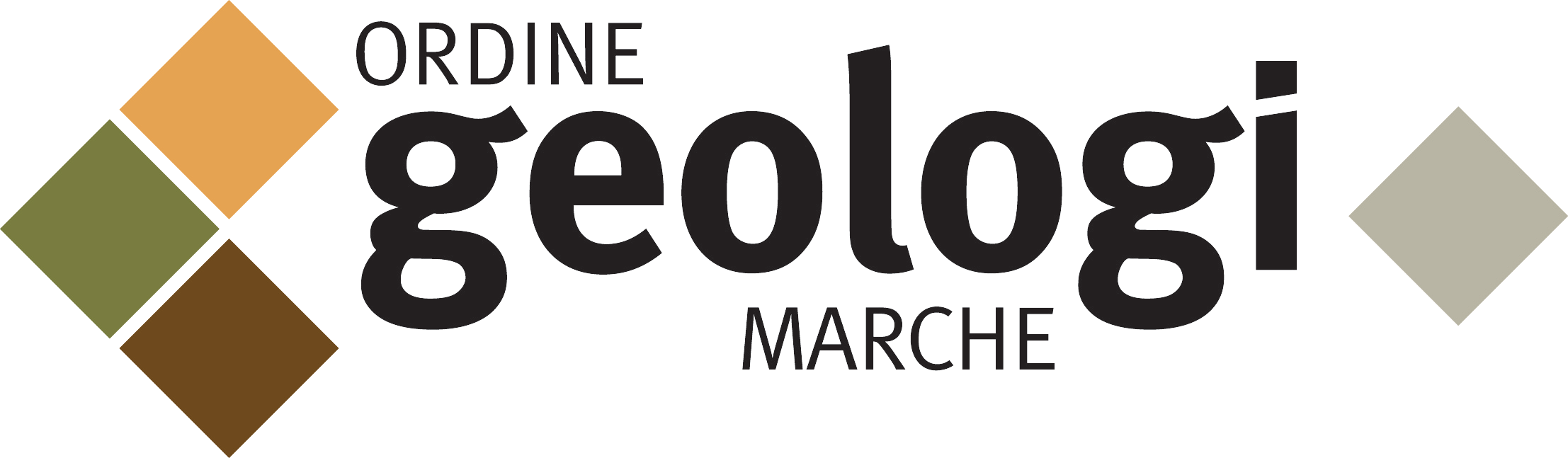 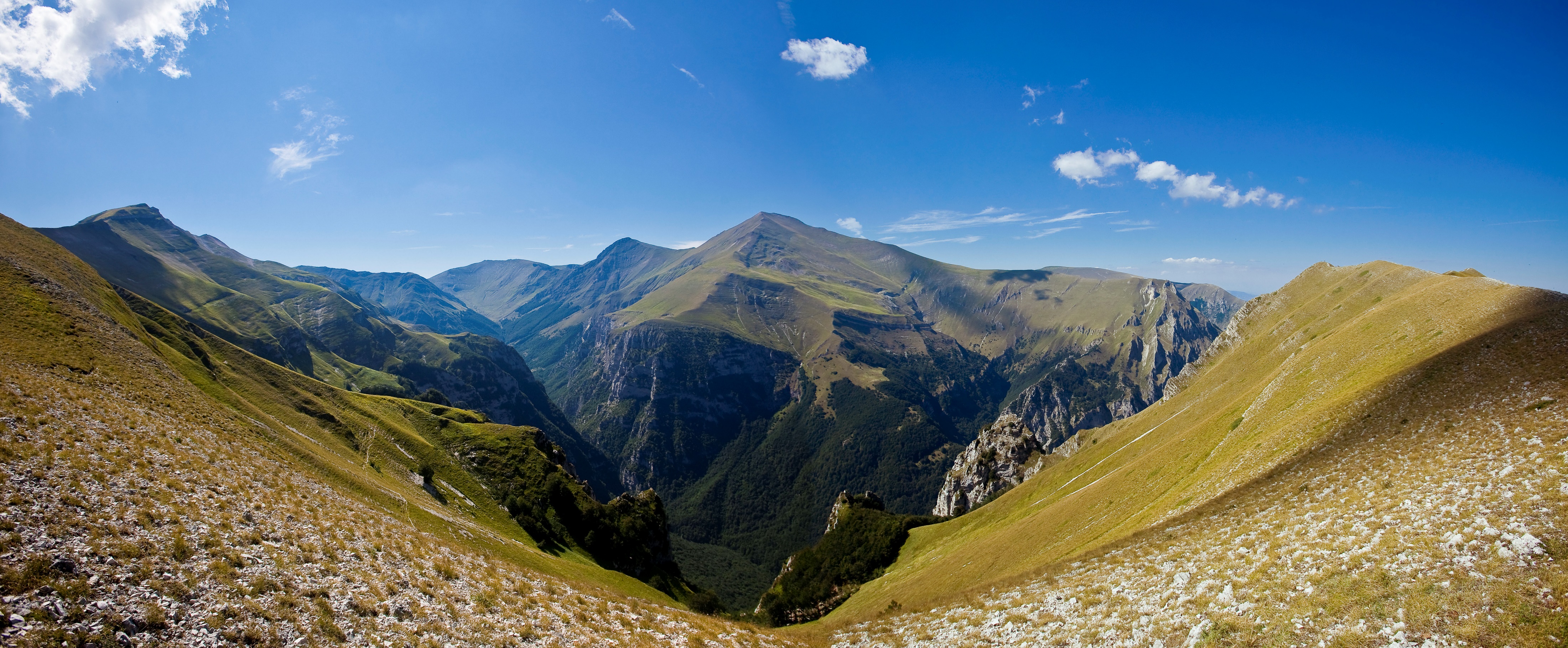 APC e deontologia
Normativa:
Dal 1° gennaio 2008 è entrato in vigore l’Aggiornamento Professionale Continuo (APC), in ottemperanza alla risoluzione del Consiglio Europeo (2002/C 163/01) e alle “Norme deontologiche riguardanti l’esercizio della professione del geologo in Italia”, di cui alla delibera n°143/06 del CNG e ss.mm.ii.

Obiettivo principale dell’APC è di garantire e migliorare nel tempo la QUALITA’ delle prestazioni professionali del geologo, in modo tale da: 
• conferire sicurezza alle pubbliche aspettative (funzione sociale della professione di geologo);
• valorizzare i comportamenti deontologicamente corretti; 
• valorizzare il contenuto del prodotto professionale verso terzi.
Ancona, venerdì 6 dicembre 2024
Assemblea annuale degli iscritti e convegno deontologico
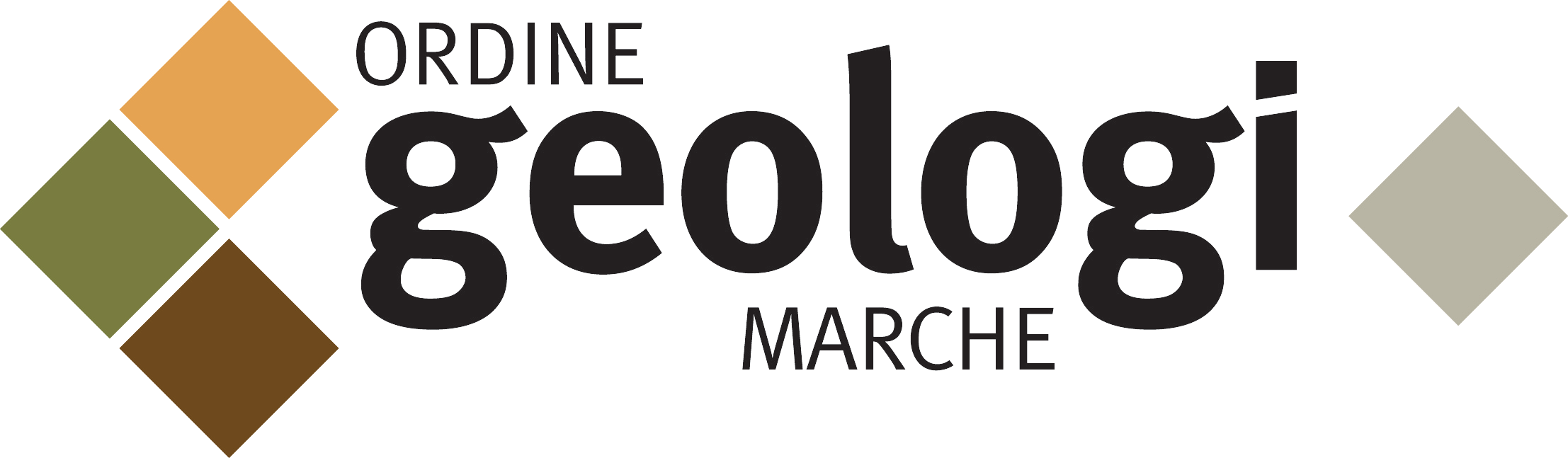 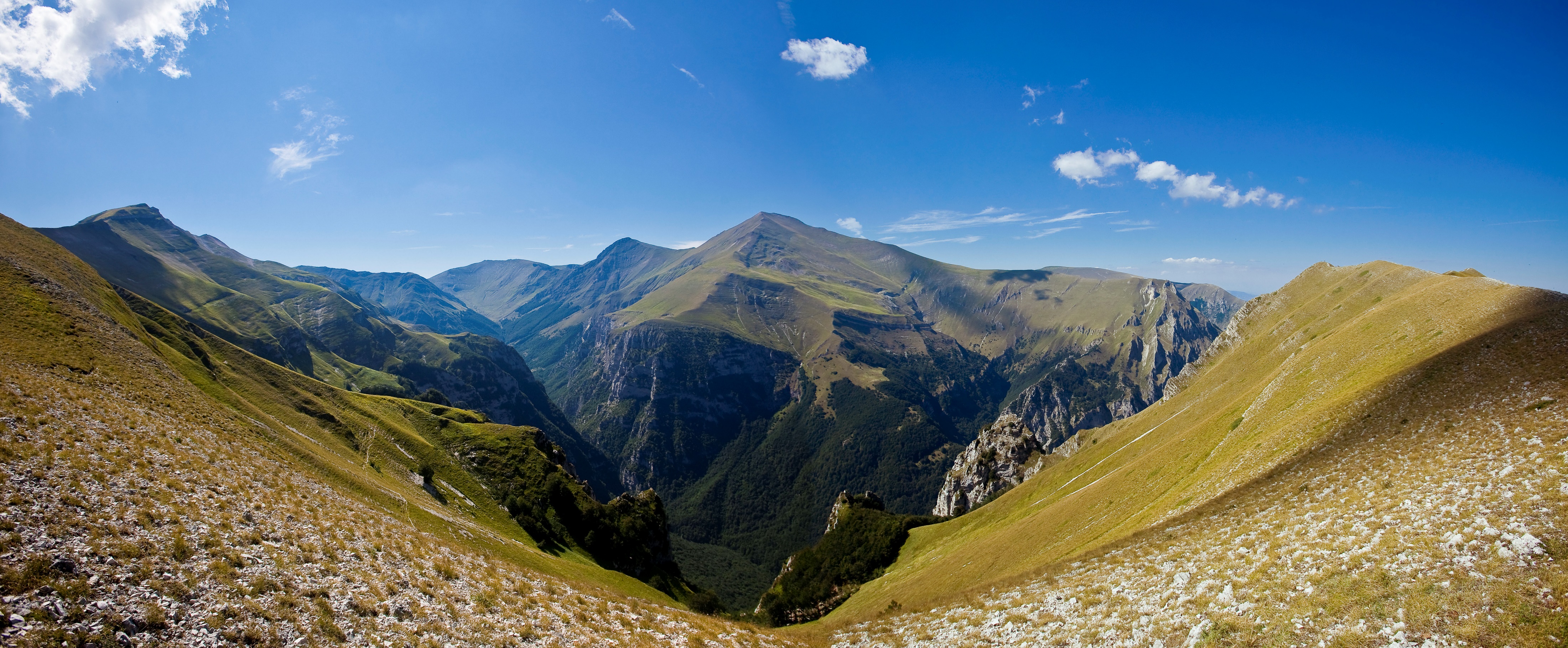 APC e deontologia
Regolamento APC 2018 (art. 6):
• durata triennale;
• 50 crediti tra il 1° gennaio del primo anno ed il 31 dicembre del terzo anno (scadenza 31.12.2025);
•  non cumulabili per il triennio successivo;
• 8 CFP in materia di deontologia, obblighi previdenziali, competenze e responsabilità professionali nel primo triennio formativo di riferimento.
Ancona, venerdì 6 dicembre 2024
Assemblea annuale degli iscritti e convegno deontologico
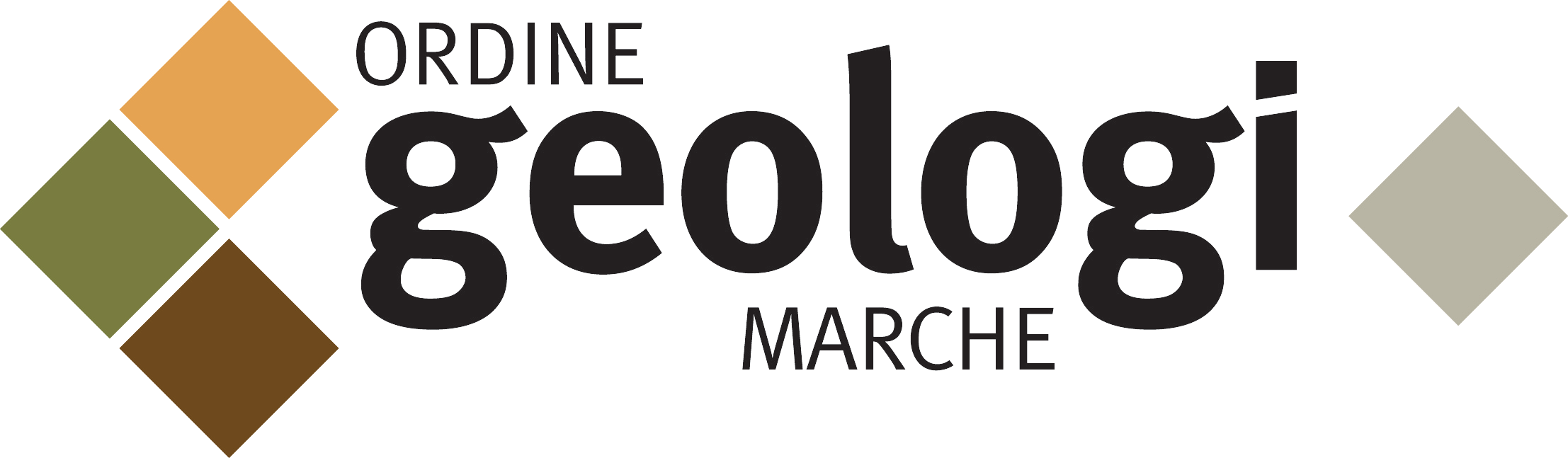 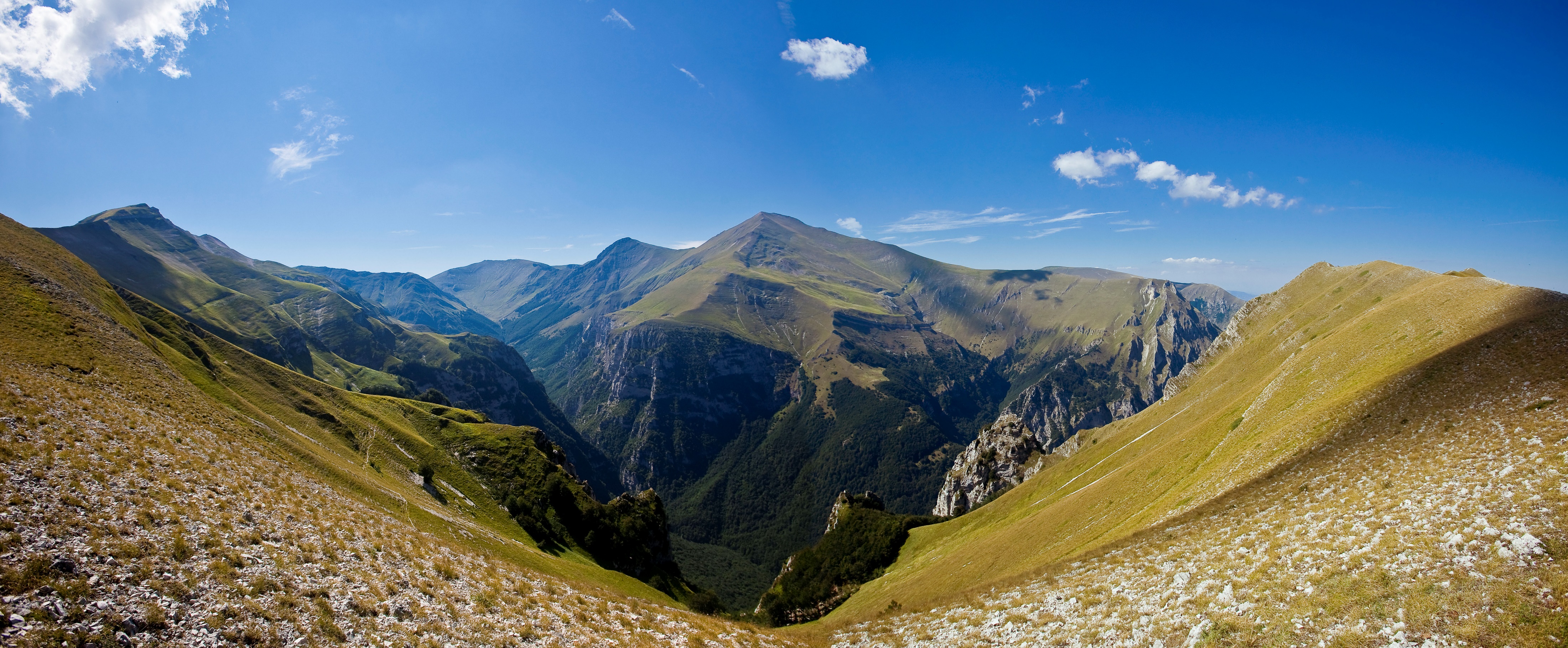 APC e deontologia
Provvedimenti disciplinari:
La violazione dell’obbligo costituisce illecito disciplinare e, nel caso in cui un iscritto non abbia assolto all’obbligo di APC, il Consiglio dell’Ordine di appartenenza è tenuto a deferirlo al Consiglio di Disciplina Territoriale per le conseguenti azioni disciplinari (L. 616/1966).
CENSURA
SOSPENSIONE
RADIAZIONE
Triennio 2020-’22
Procedimenti aperti ultimo mandato: 53. Di cui: 15 archiviati, 26 provvedimenti di sospensione, 2 censure, 10 in essere
Ancona, venerdì 6 dicembre 2024
Assemblea annuale degli iscritti e convegno deontologico
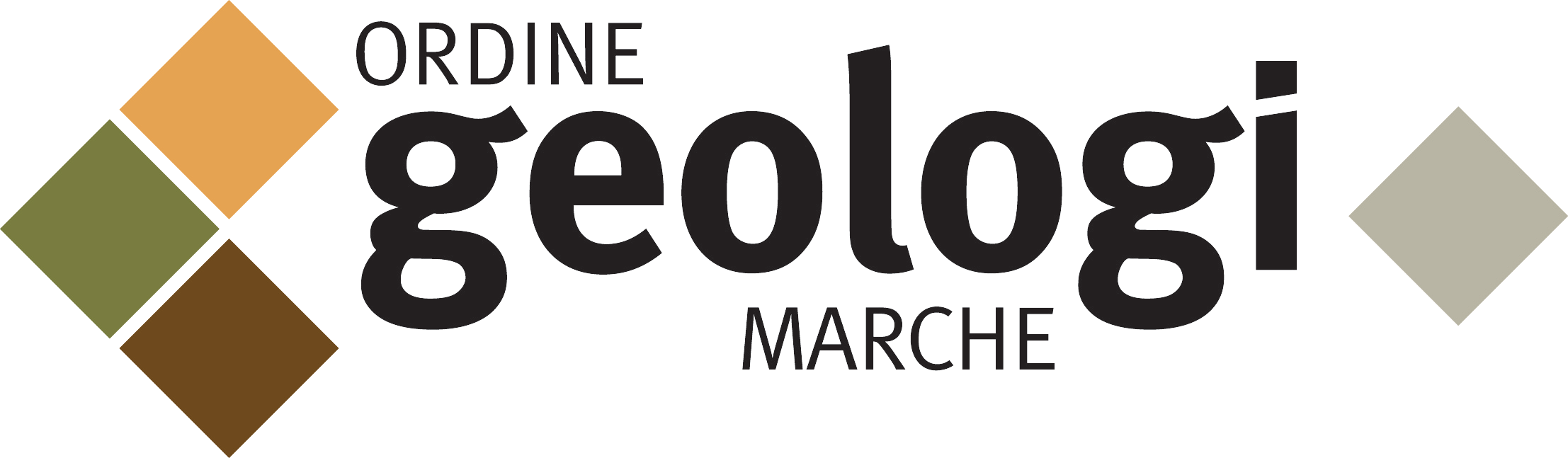 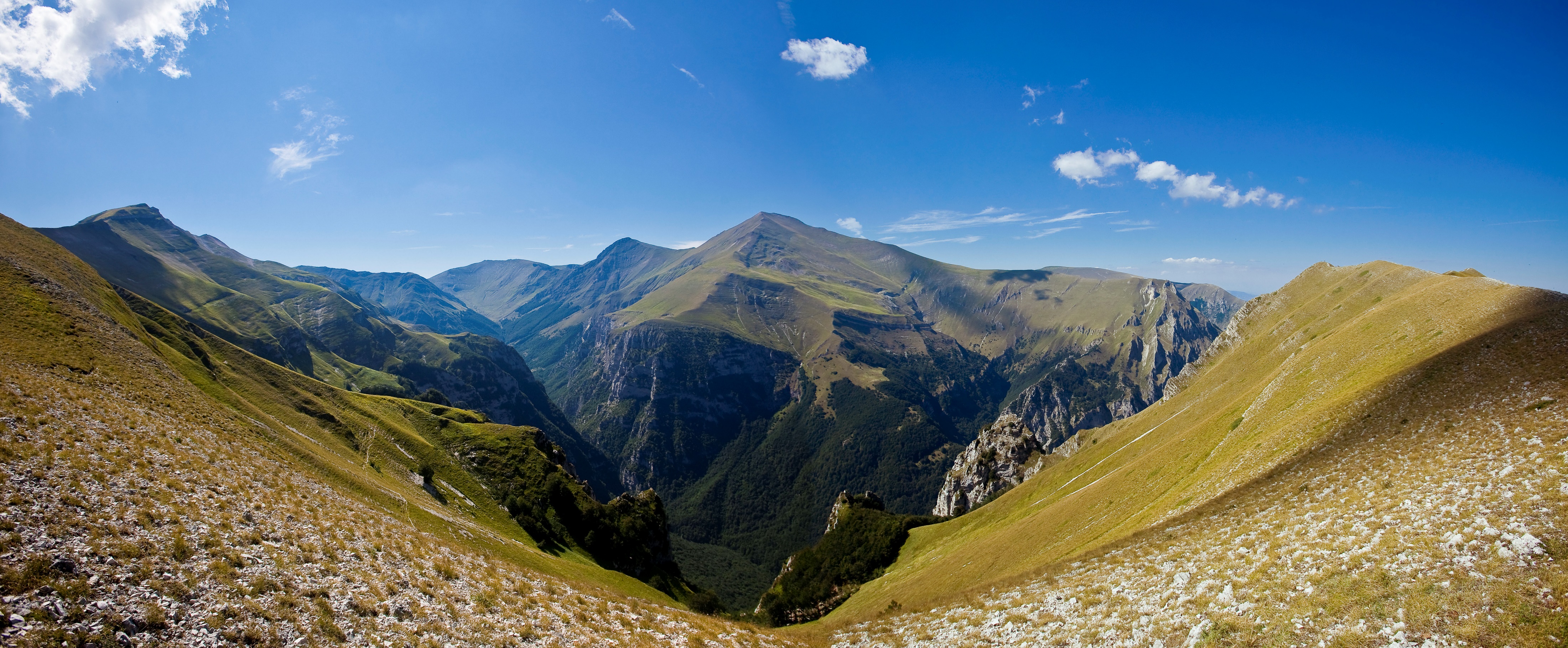 APC e deontologia
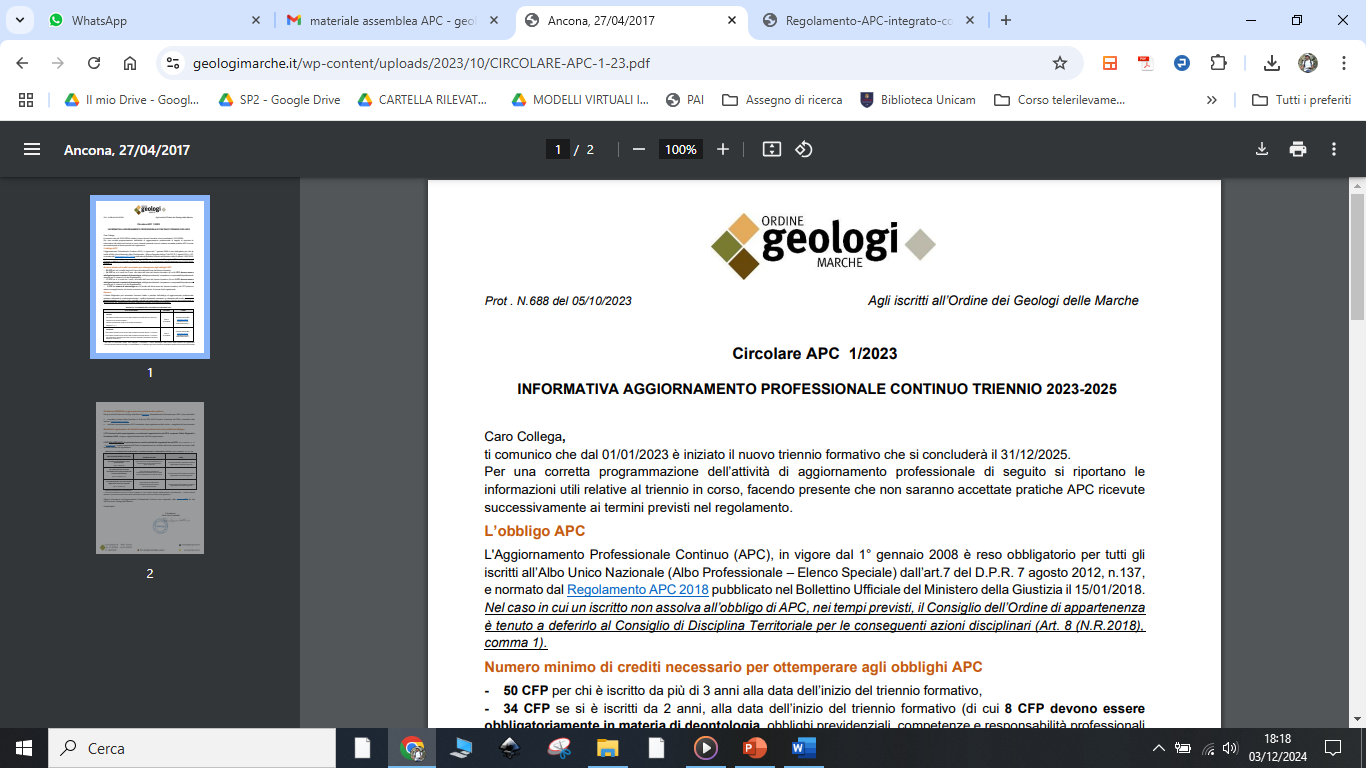 Circolare apertura triennio
non saranno accettate pratiche di richiesta esonero APC ricevute successivamente ai termini previsti nel Regolamento APC. La documentazione per la concessione degli esoneri va presentata (tramite pec) dall’iscritto preferibilmente alla fine del periodo di impedimento e, comunque, non oltre il 31 dicembre dell’ultimo anno del triennio formativo,

per attività collegate alla cultura professionale (art. 7, comma 8), tramite pec, preferibilmente alla fine del periodo di formazione e, comunque, non oltre il 31 dicembre dell’ultimo anno del triennio formativo.
Regolamento APC integrato con circolari CNG
Ancona, venerdì 6 dicembre 2024
Assemblea annuale degli iscritti e convegno deontologico
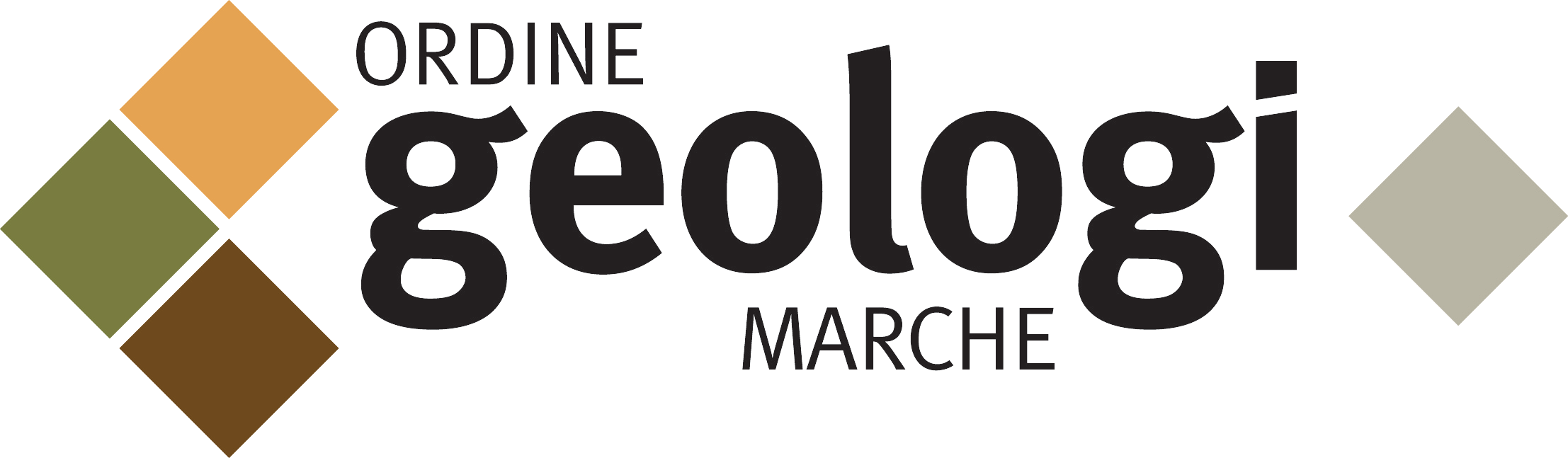 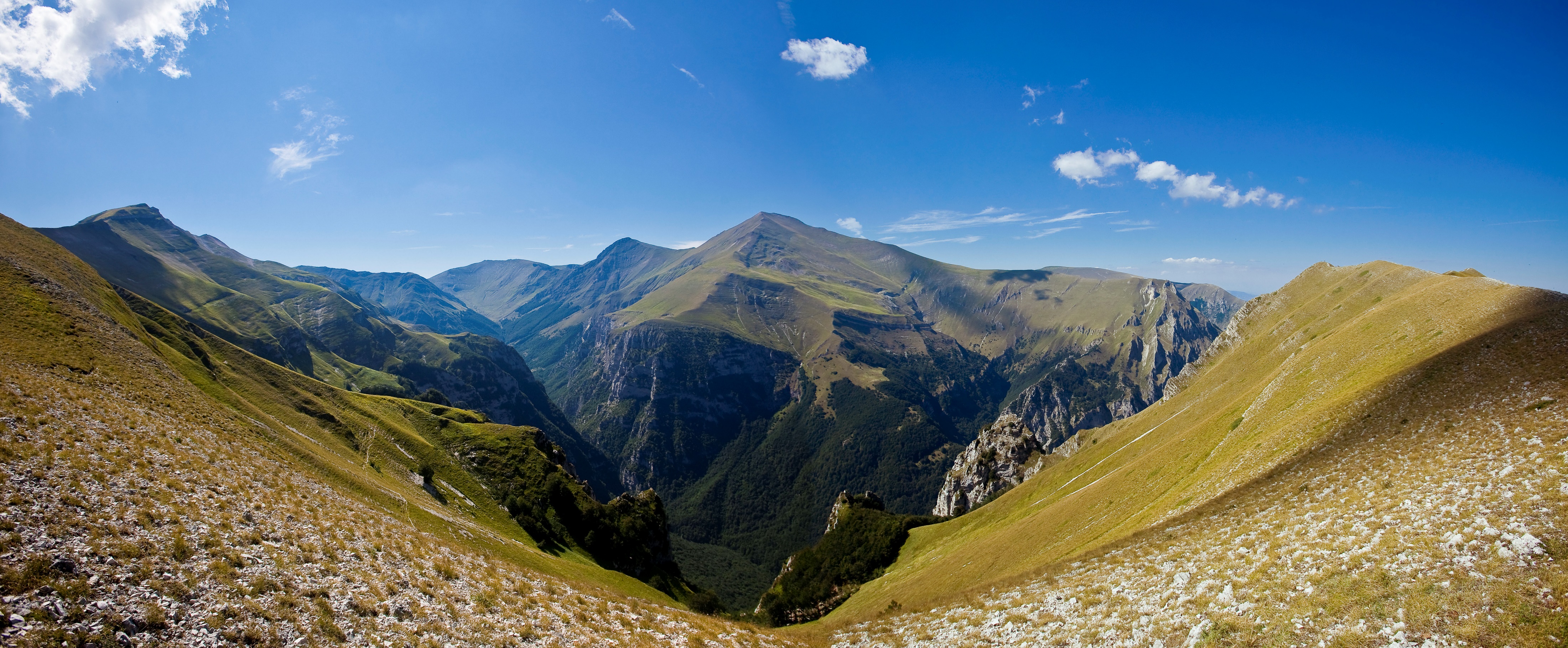 APC e deontologia
L’APC in numeri: il 2024
Ancona, venerdì 6 dicembre 2024
Assemblea annuale degli iscritti e convegno deontologico
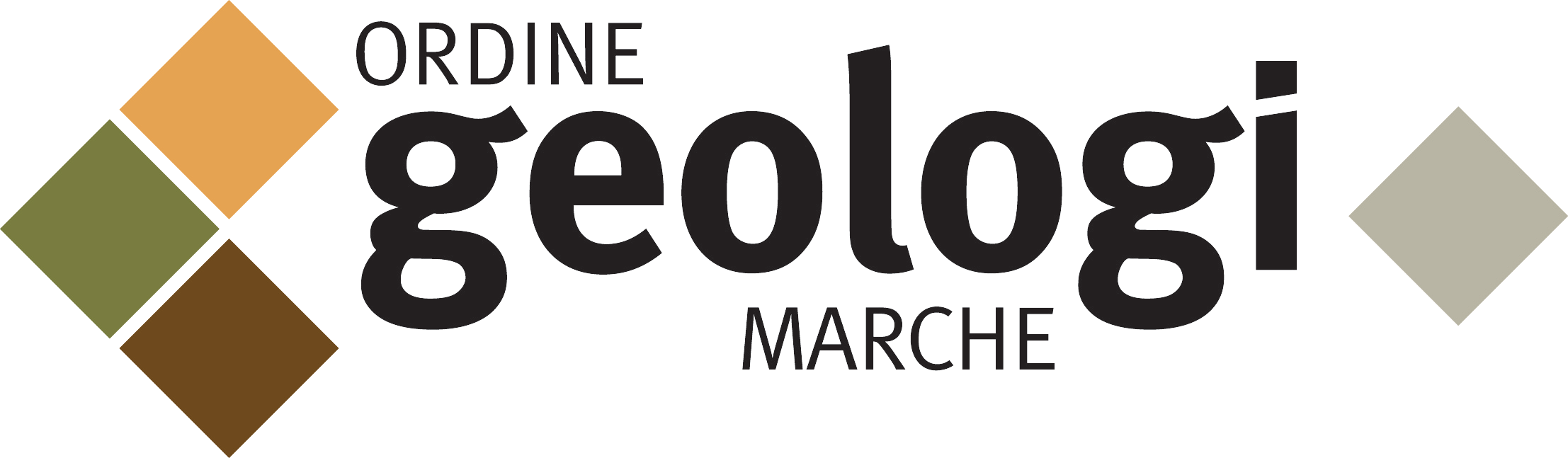 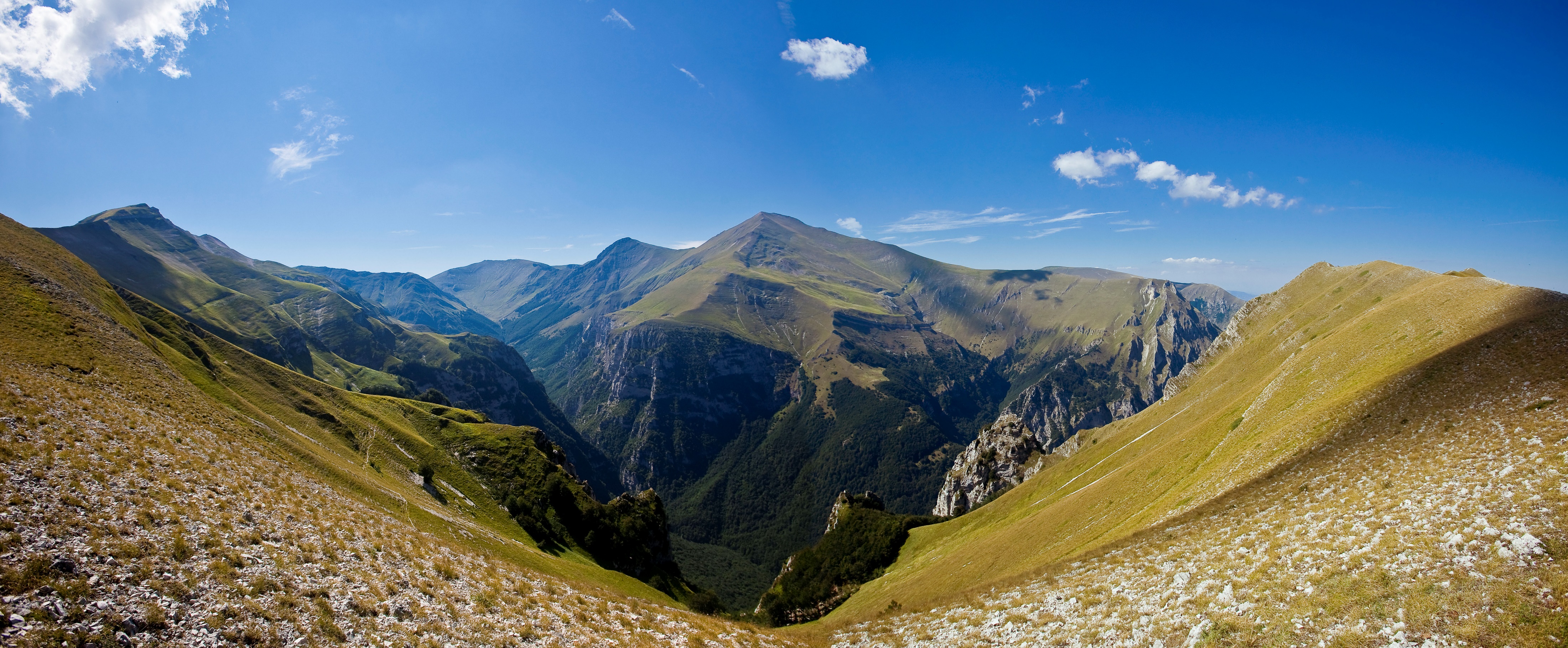 APC e deontologia
L’APC in numeri: il 2024
Totale primi due anni del triennio 2023-’25: 112 CFP
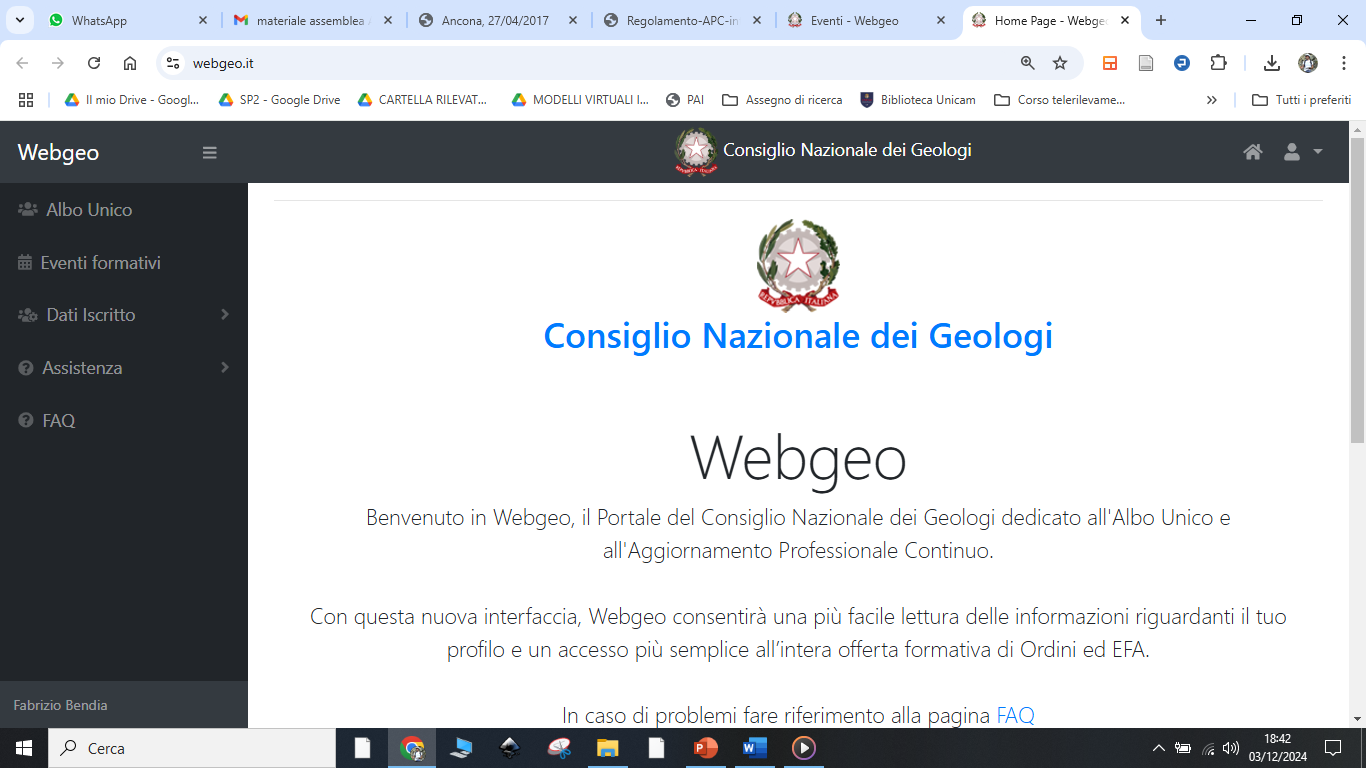 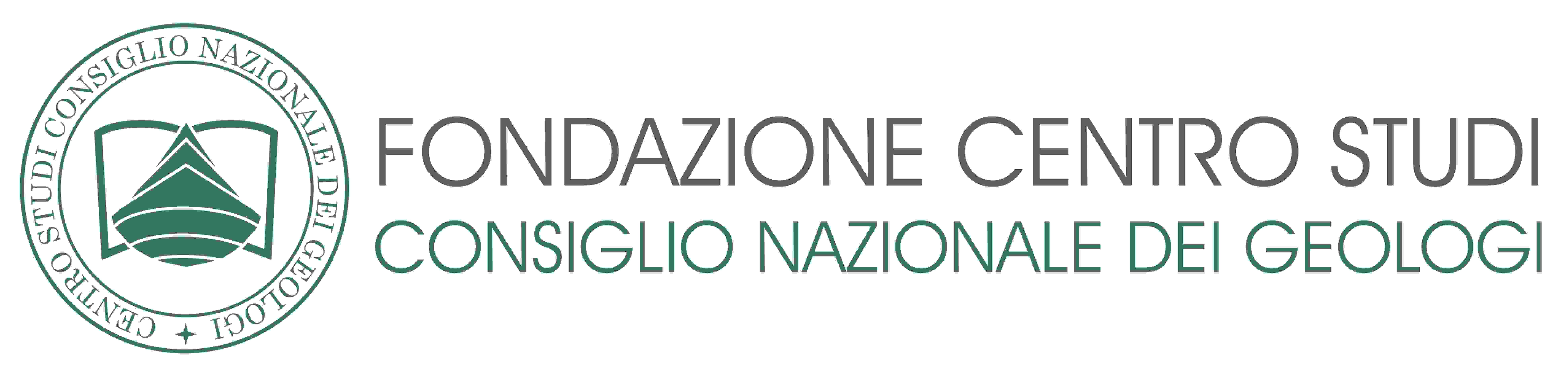 https://corsifadcentrostudicng.it/corsi/
https://www.webgeo.it/Eventi/Lista
Ancona, venerdì 6 dicembre 2024
Assemblea annuale degli iscritti e convegno deontologico
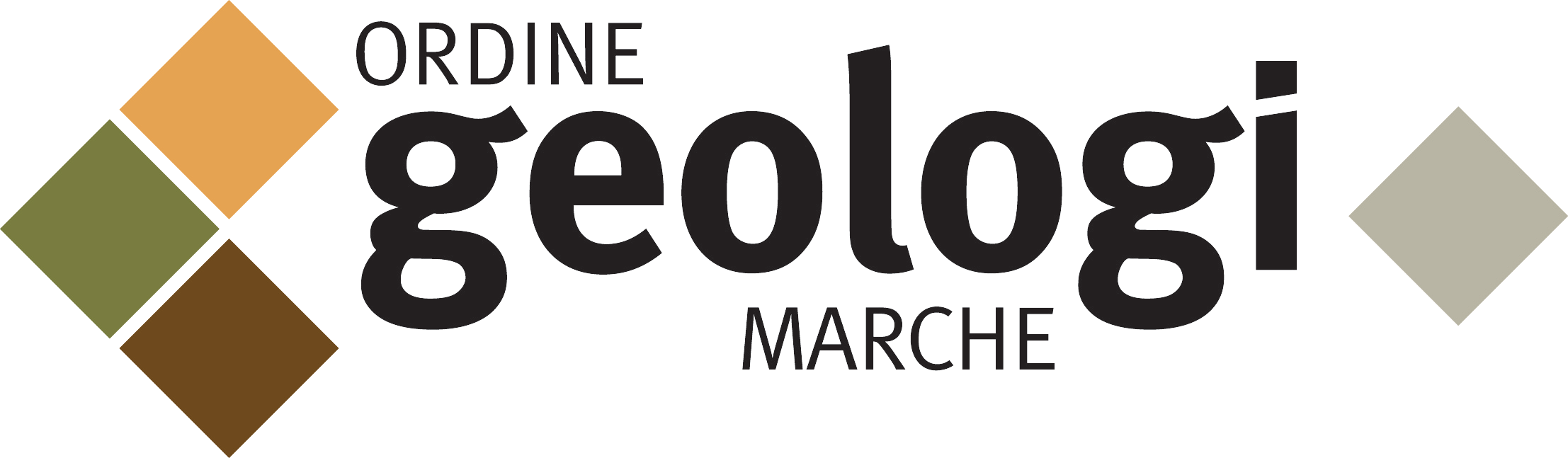 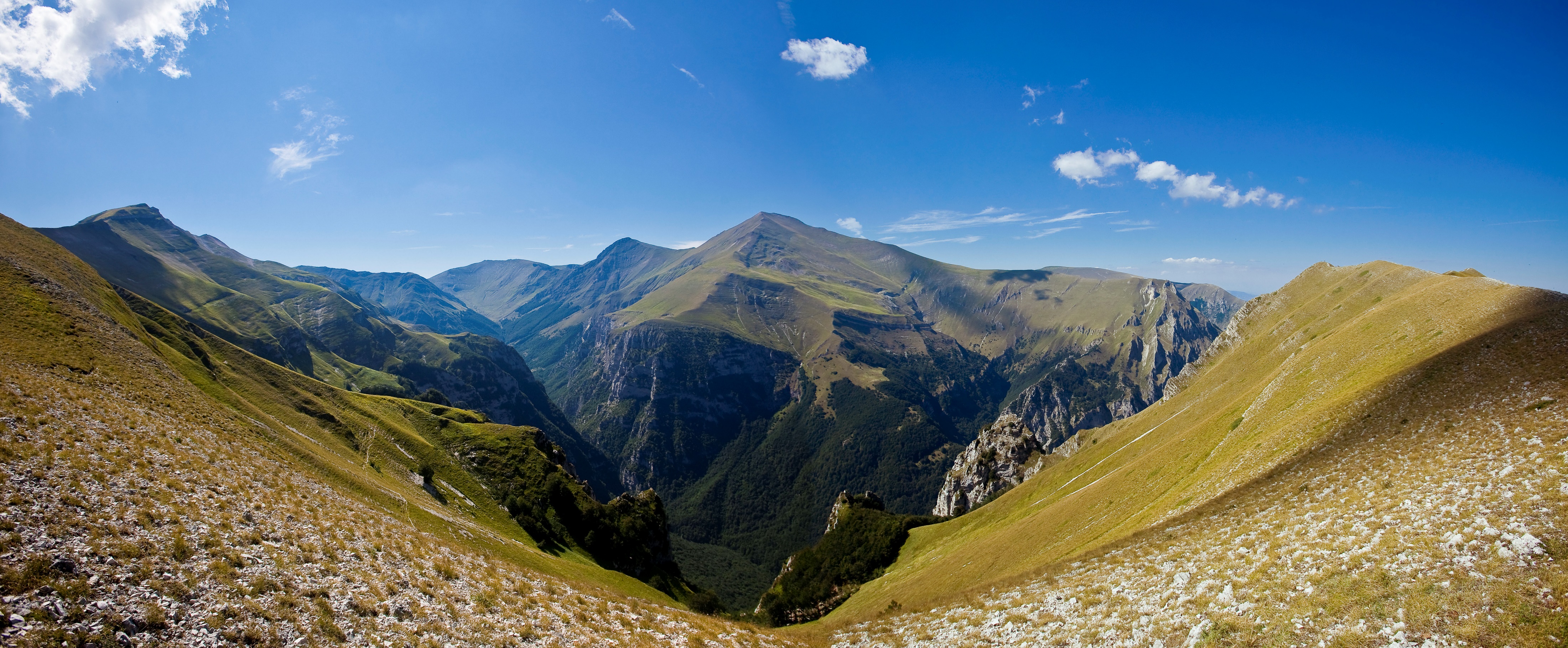 APC e deontologia
Partecipazione alle Assemblee degli iscritti
Ancona, venerdì 6 dicembre 2024
Assemblea annuale degli iscritti e convegno deontologico
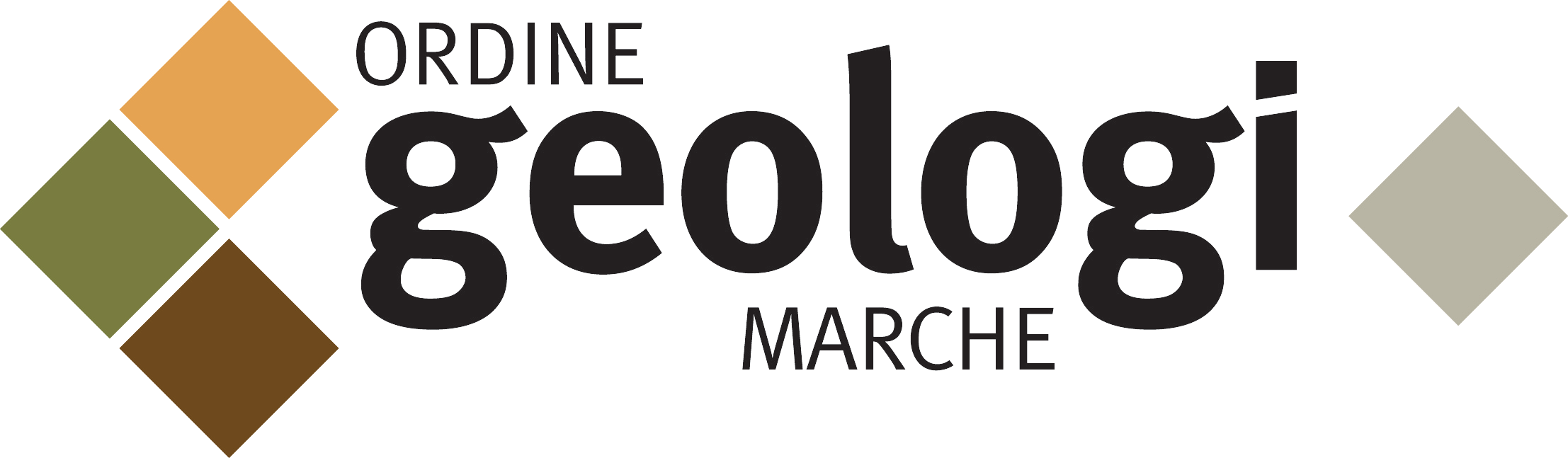 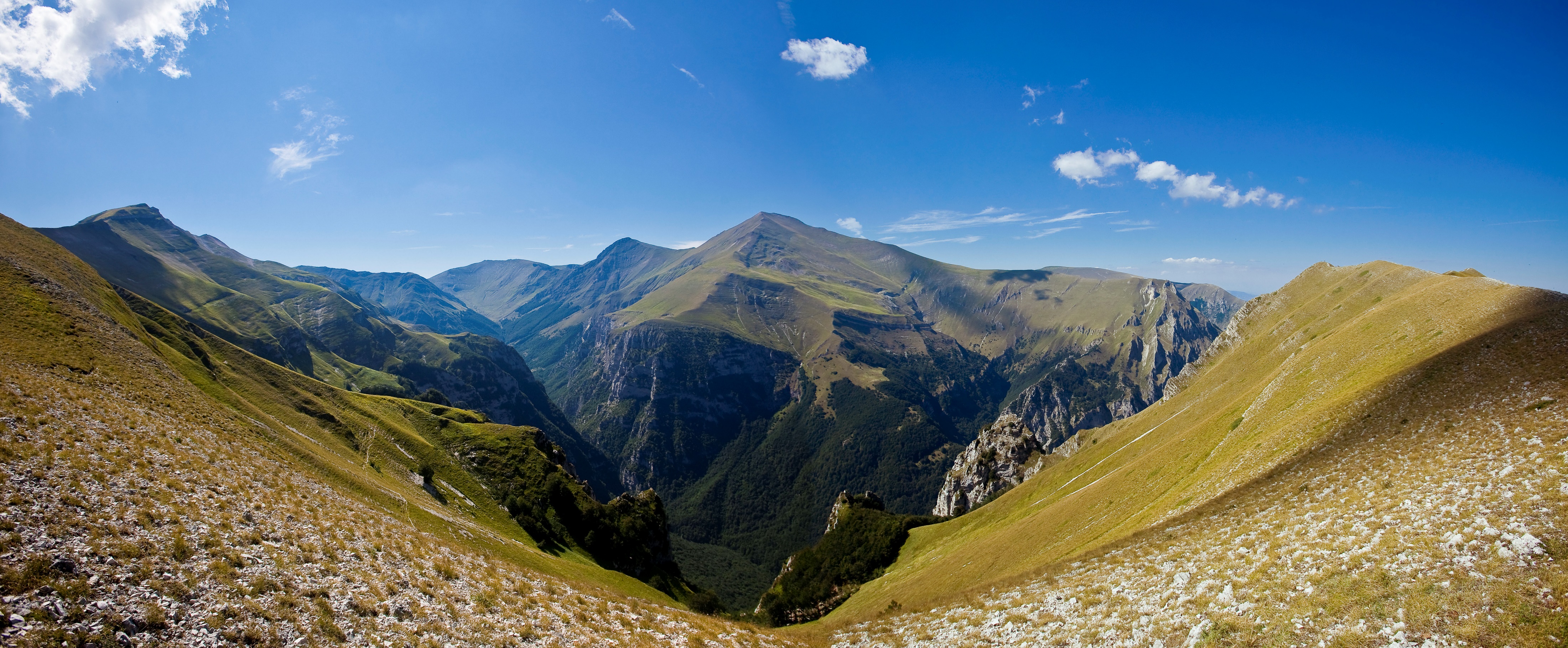 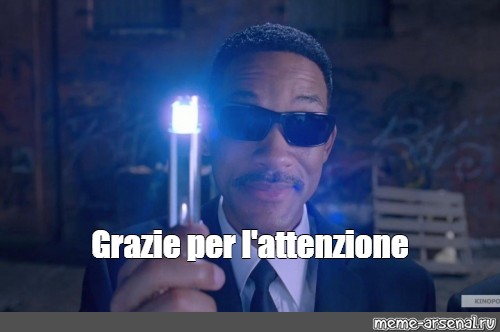 geol.bendia@gmail.com
Ancona, venerdì 6 dicembre 2024